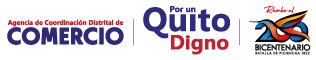 Acciones Realizadas dentro del Marco de La Reactivación Económica Mercados, Ferias y Plataformas
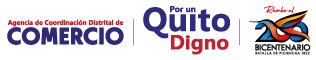 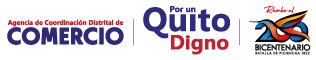 La  Agencia de Coordinación Distrital del Comercio tiene planificado actividades que fomentan la reactivación económica a través de las distintas Direcciones las mismas que se detallan a continuación:
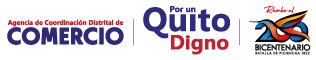 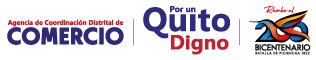 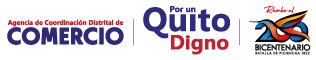 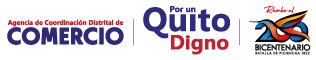 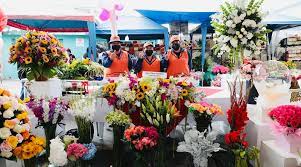 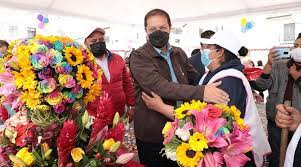 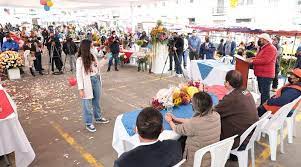 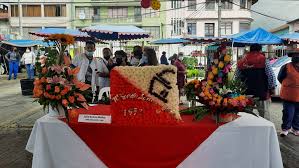 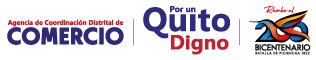 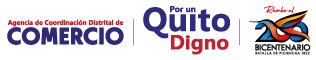 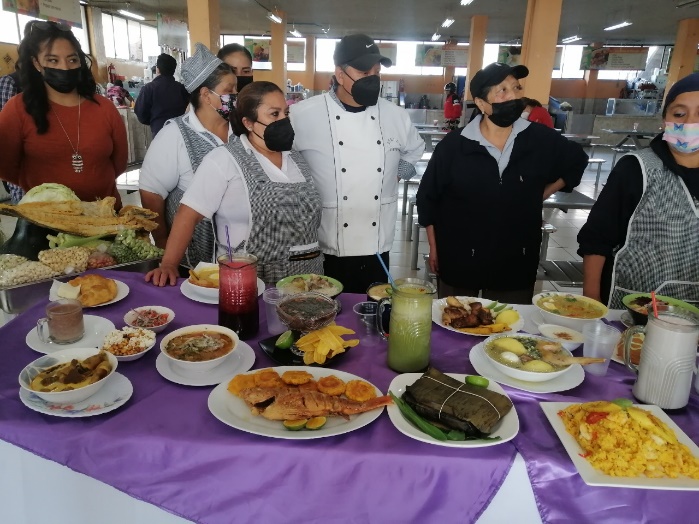 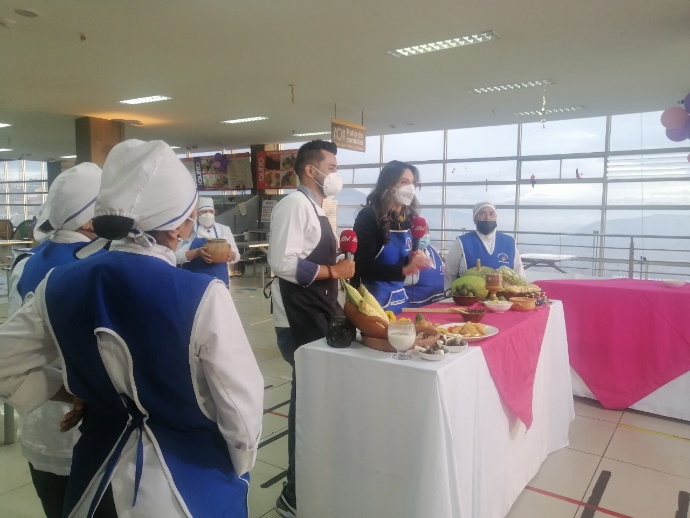 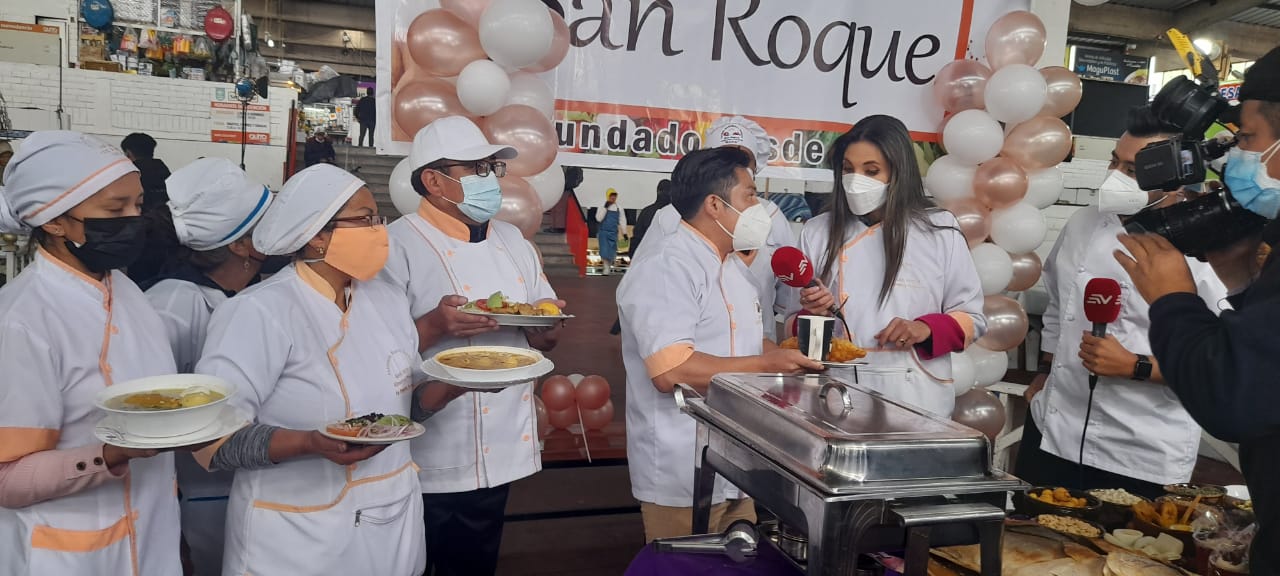 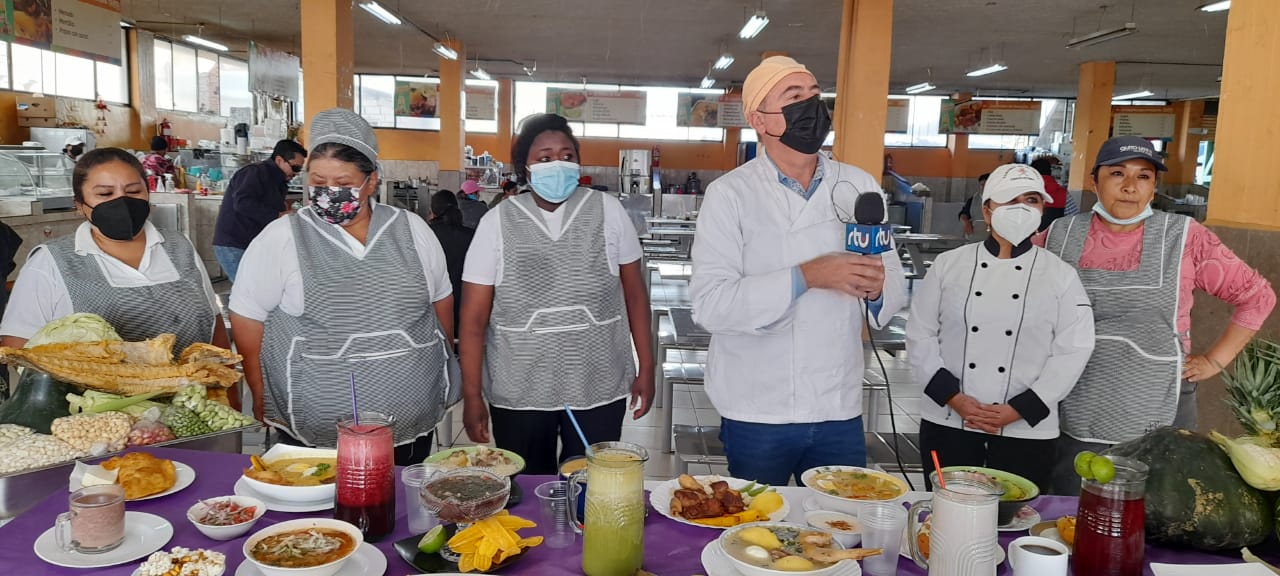 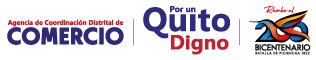 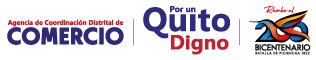 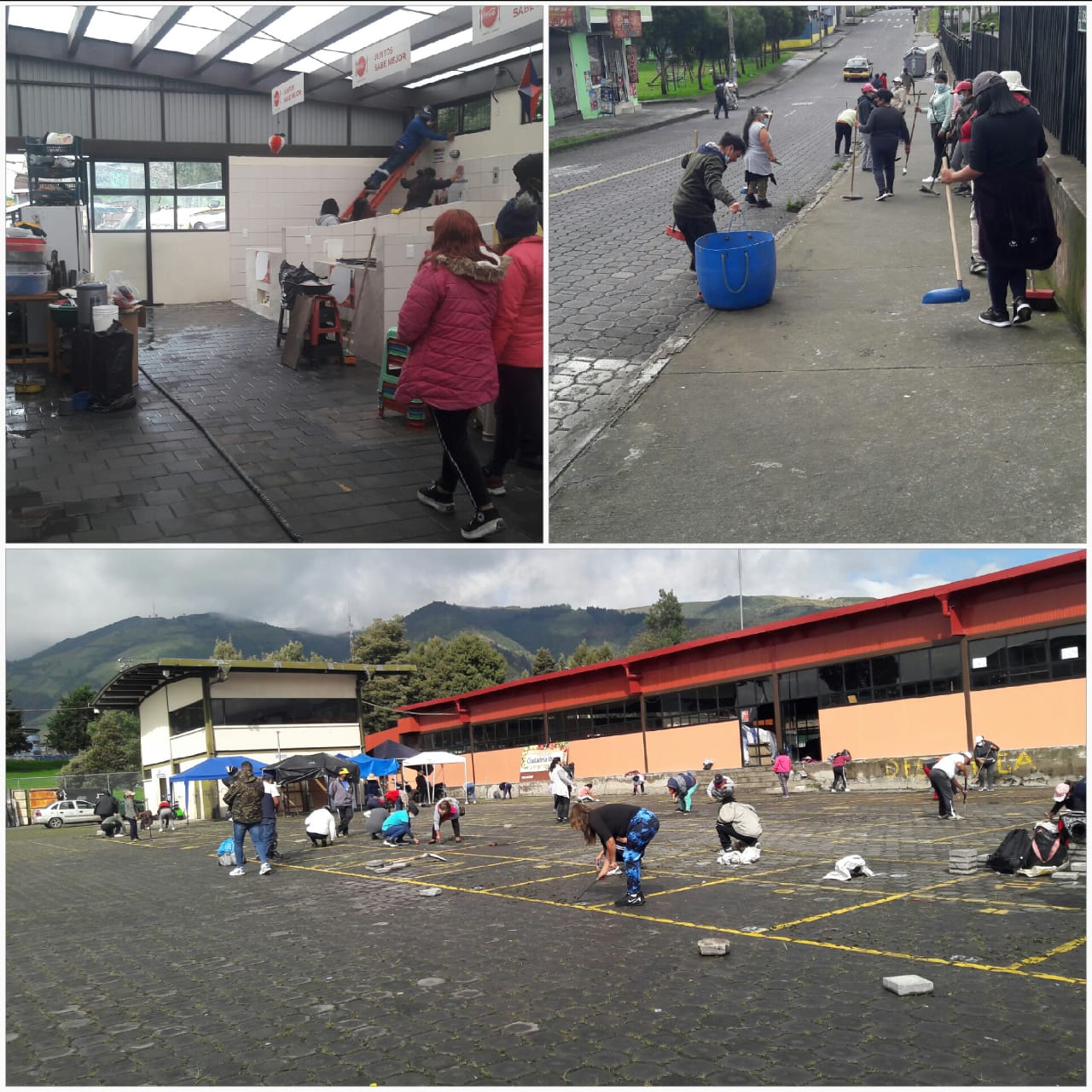 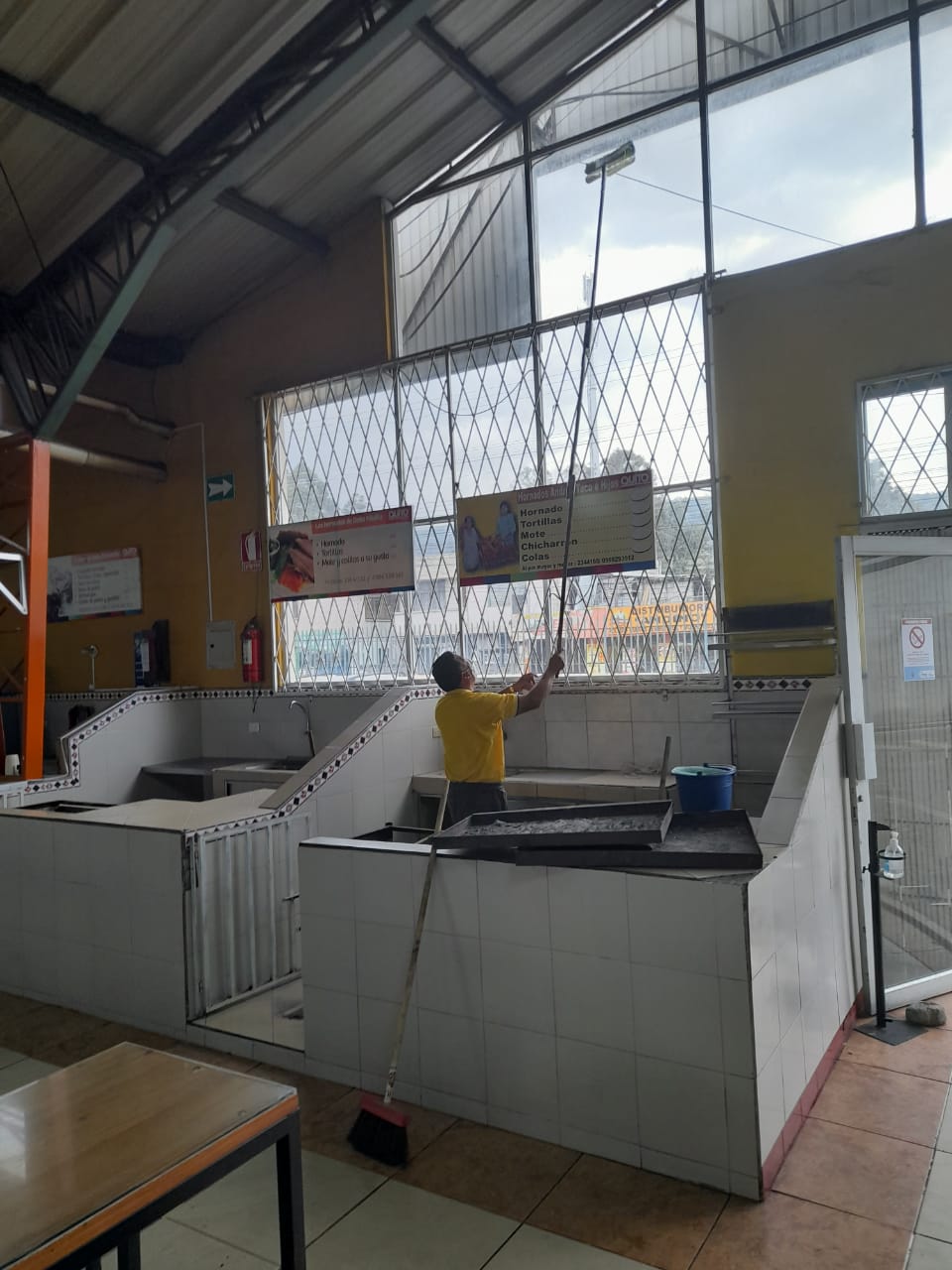 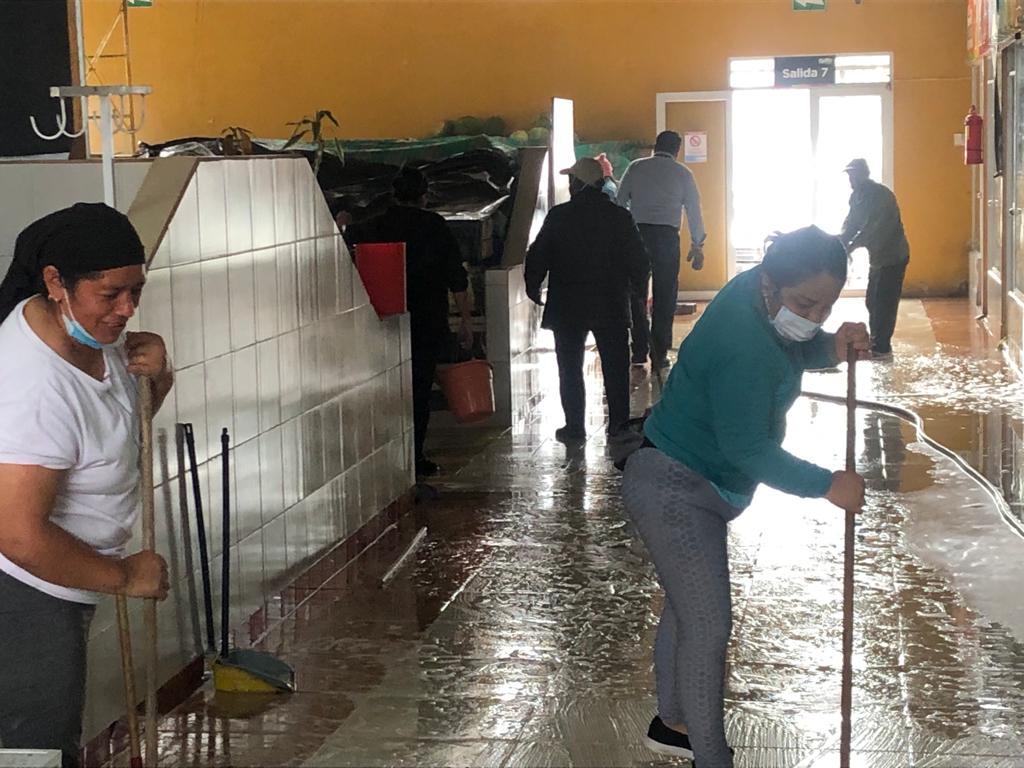 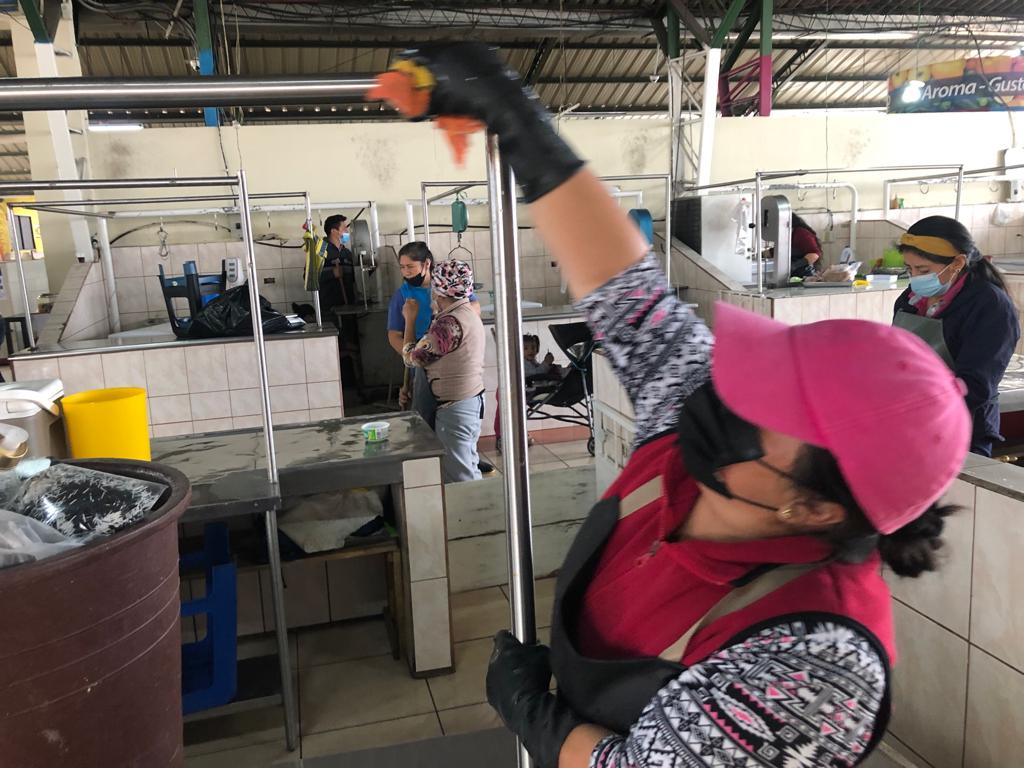 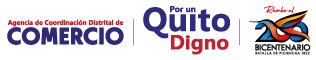 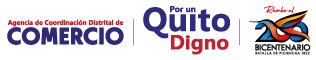 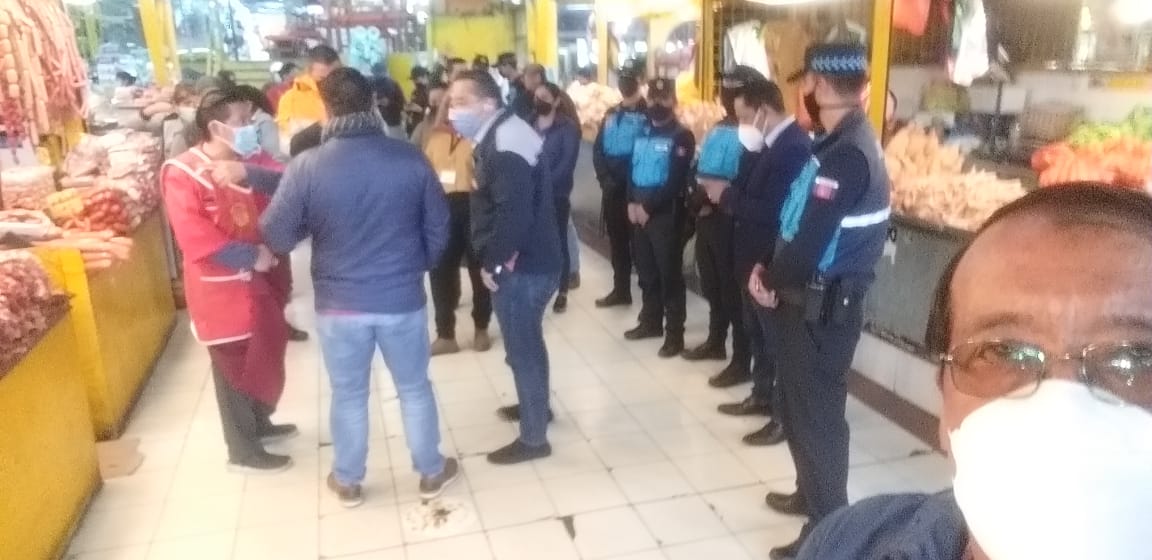 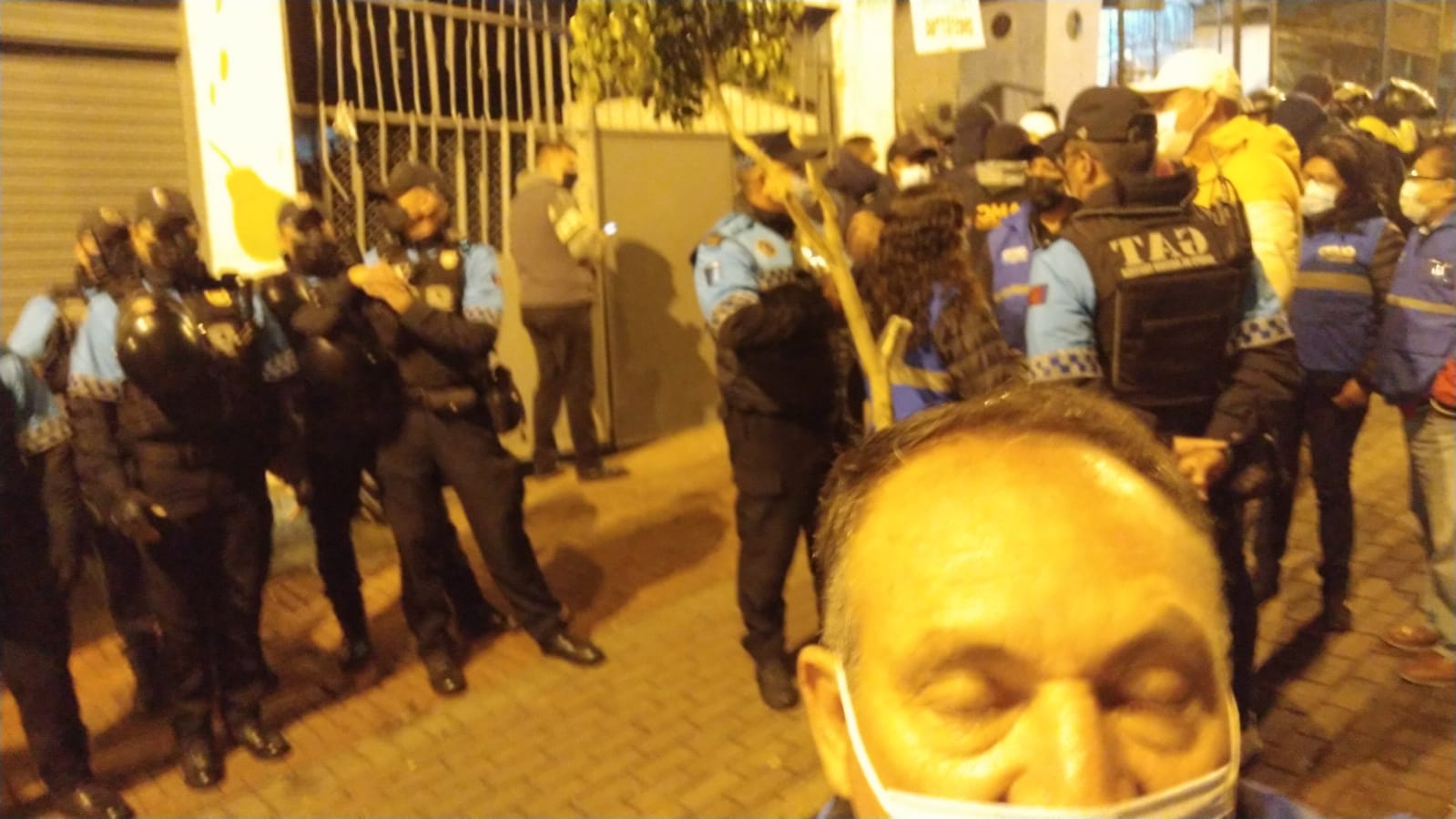 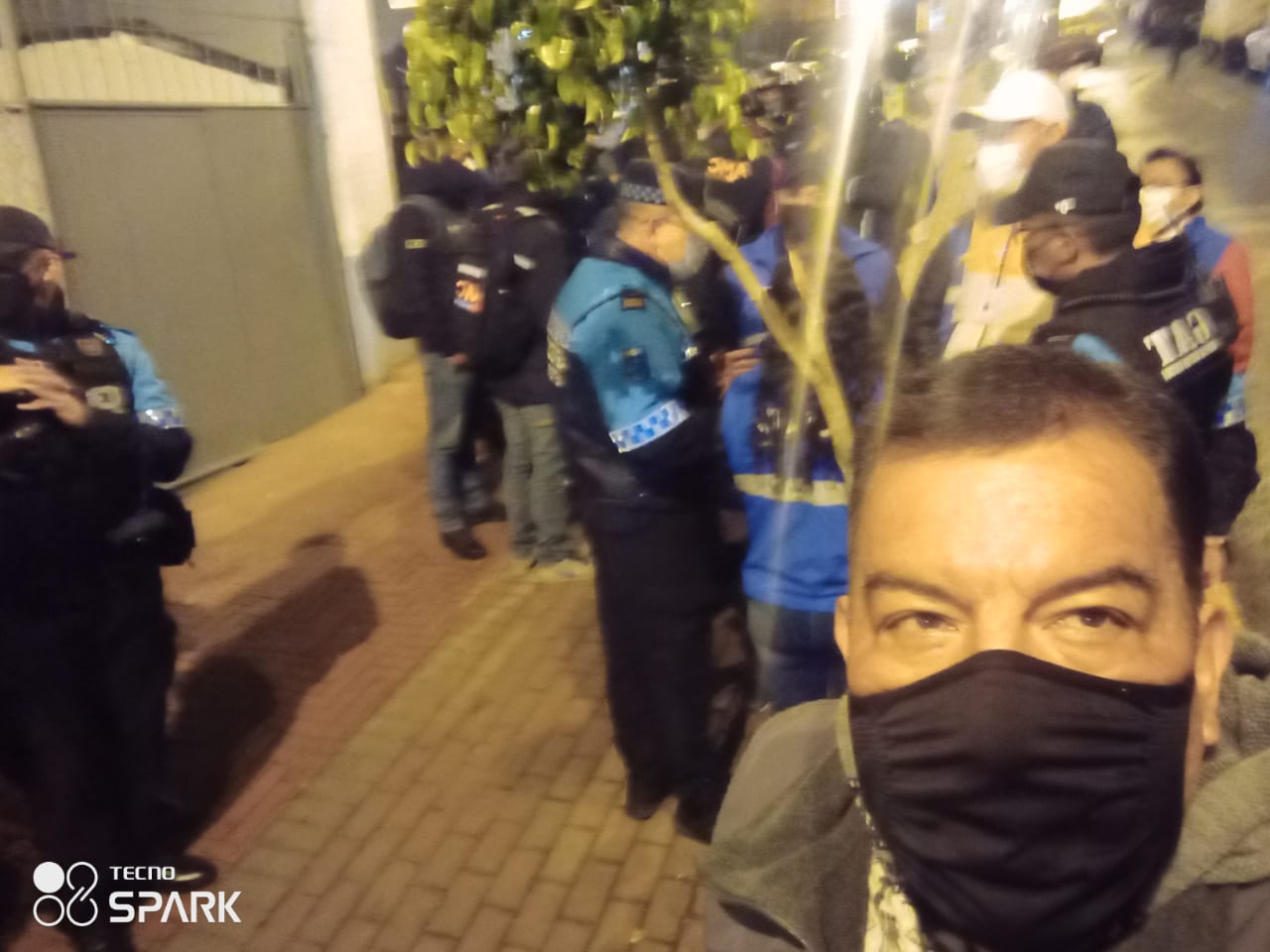 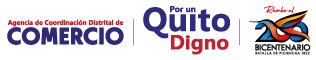 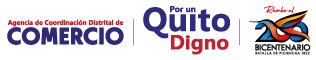 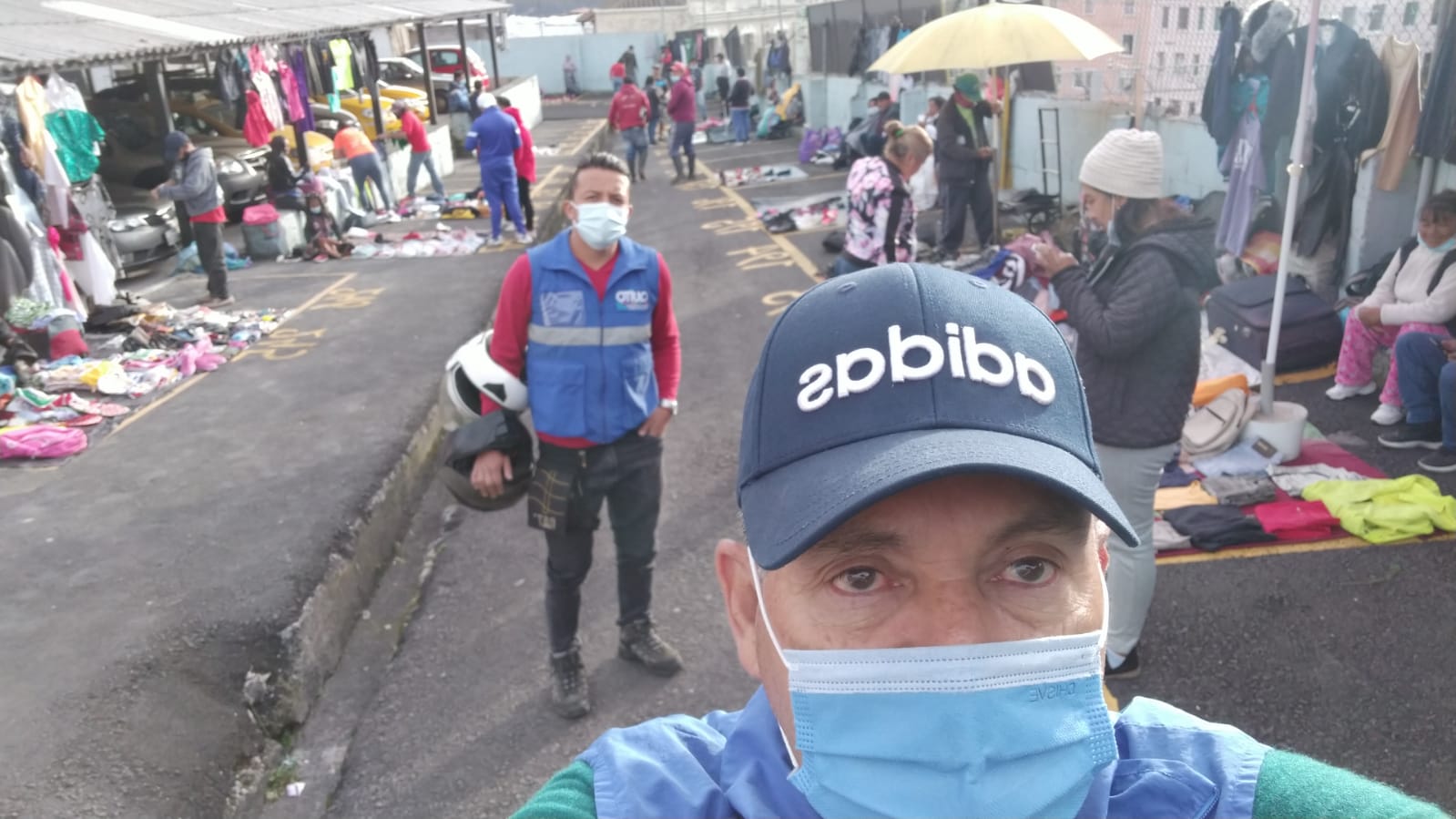 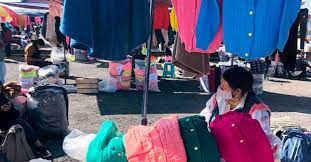 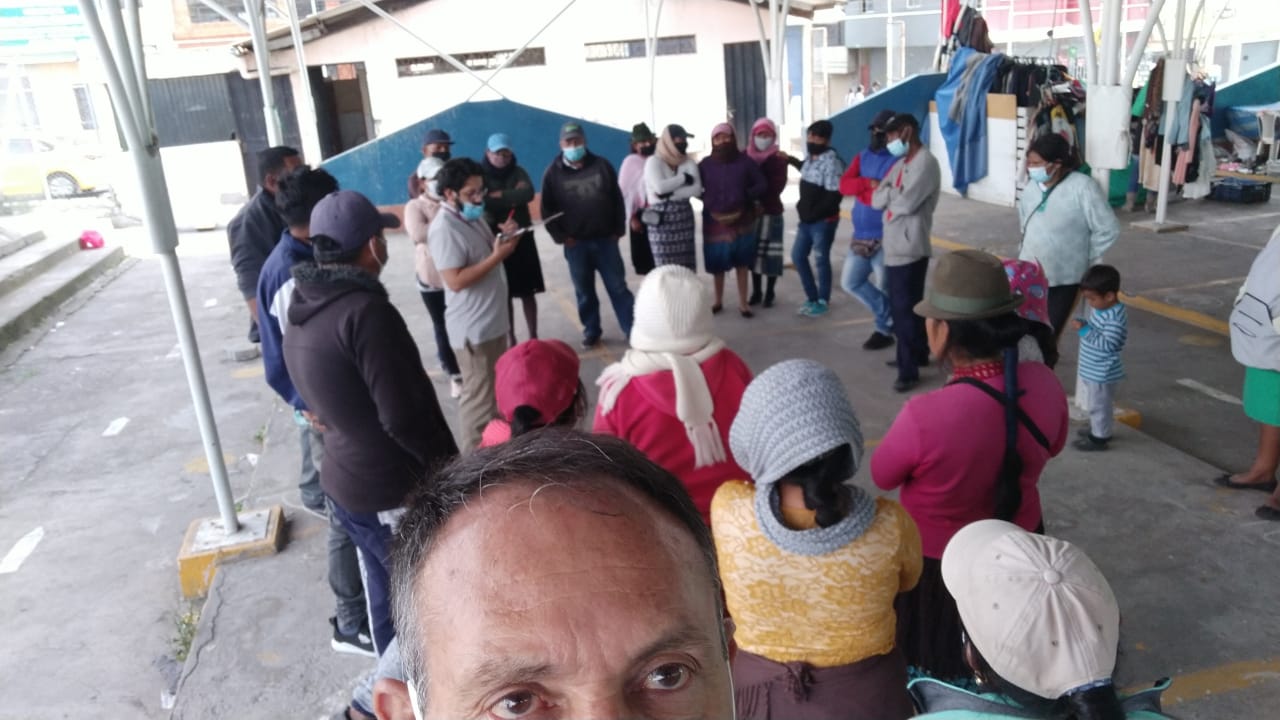 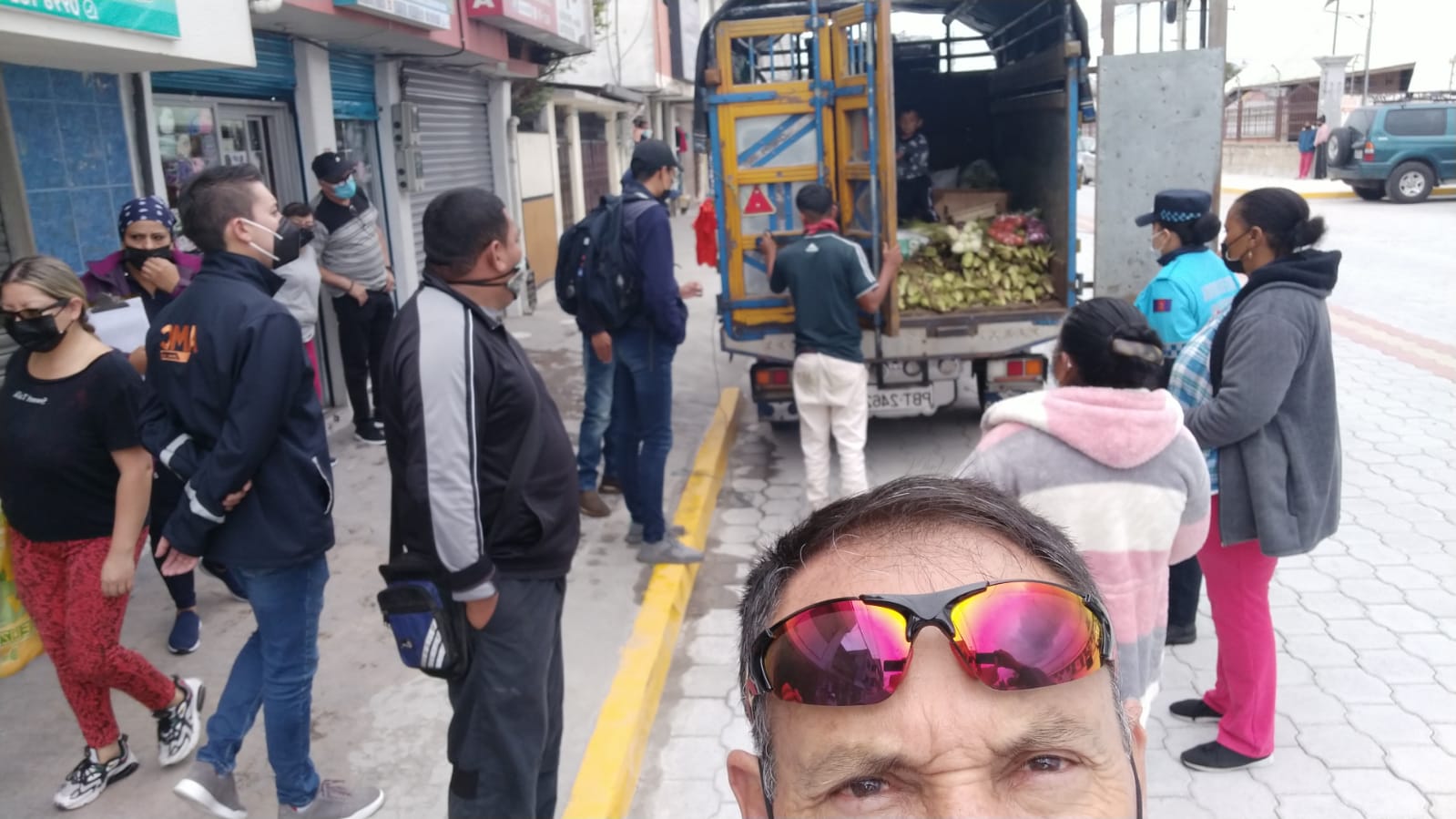 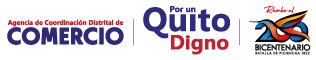 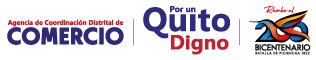 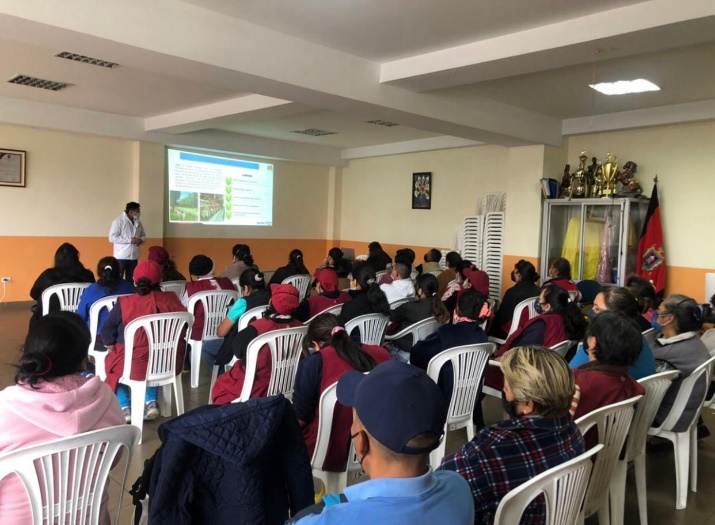 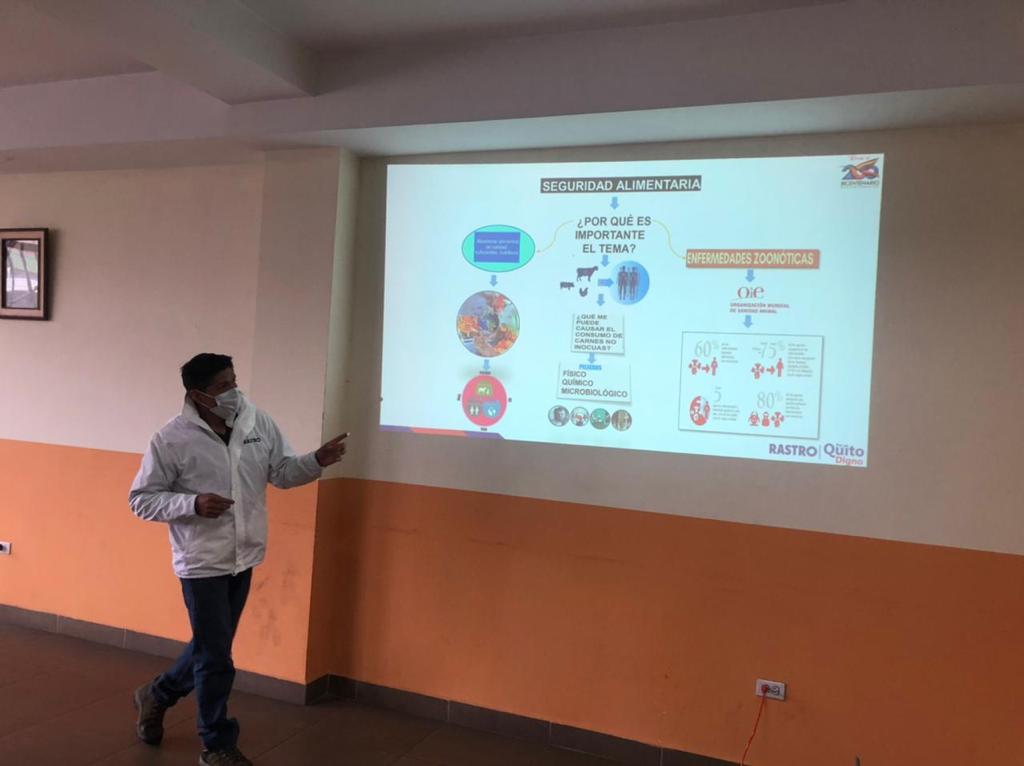 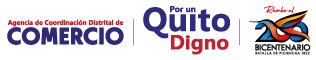 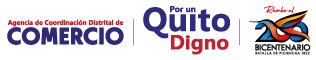 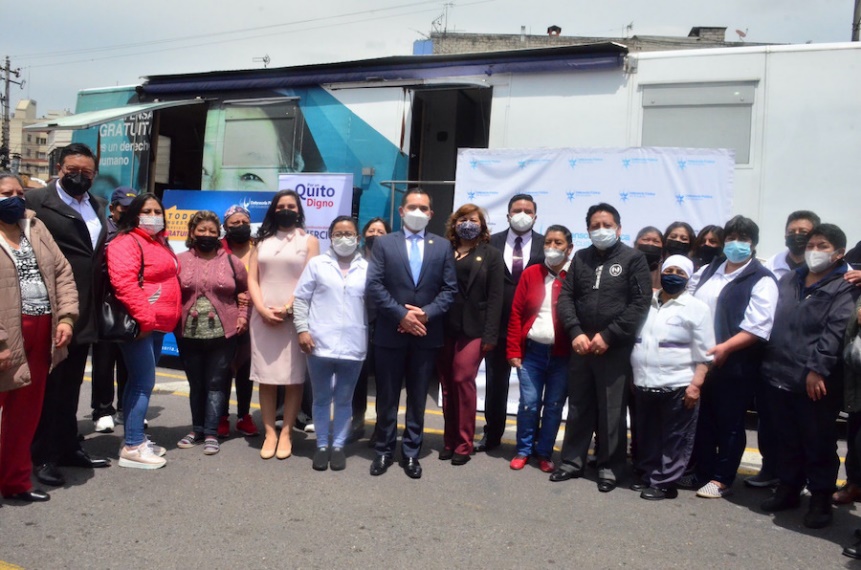 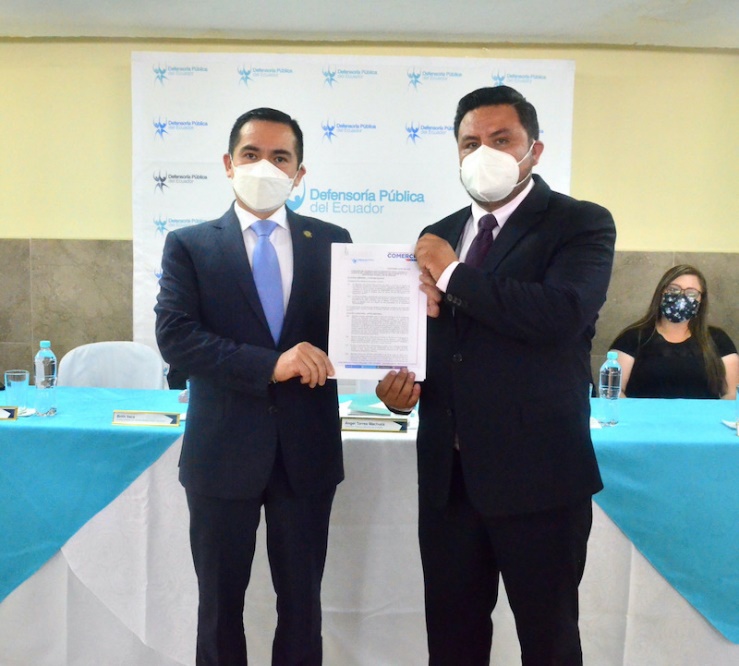 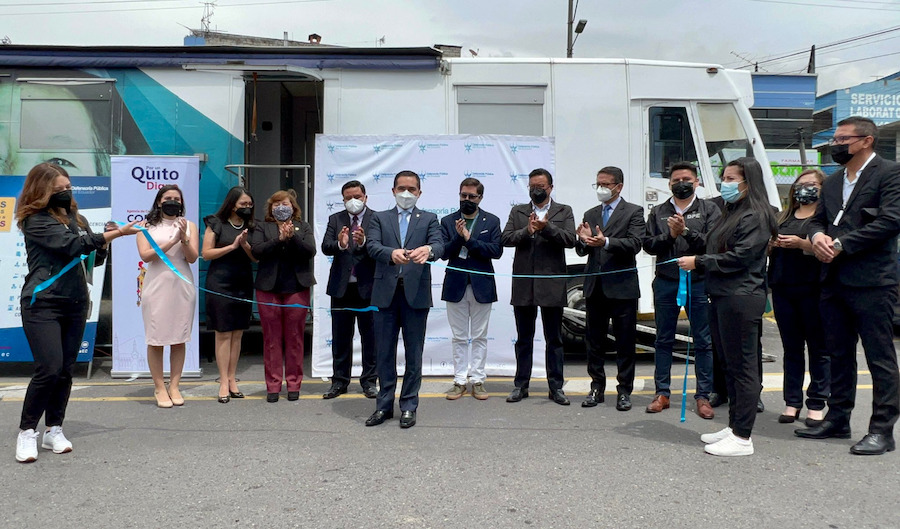 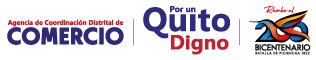 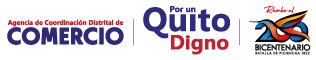 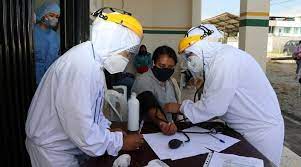 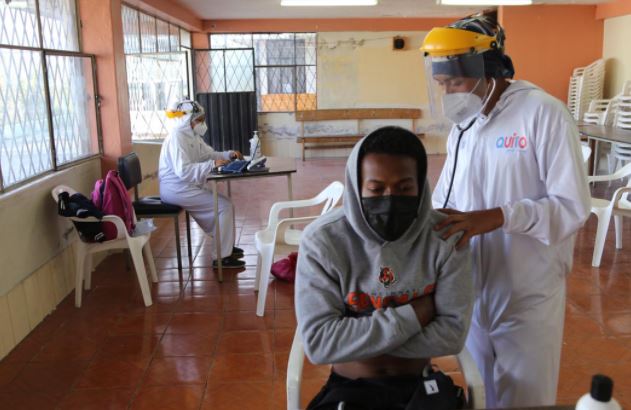 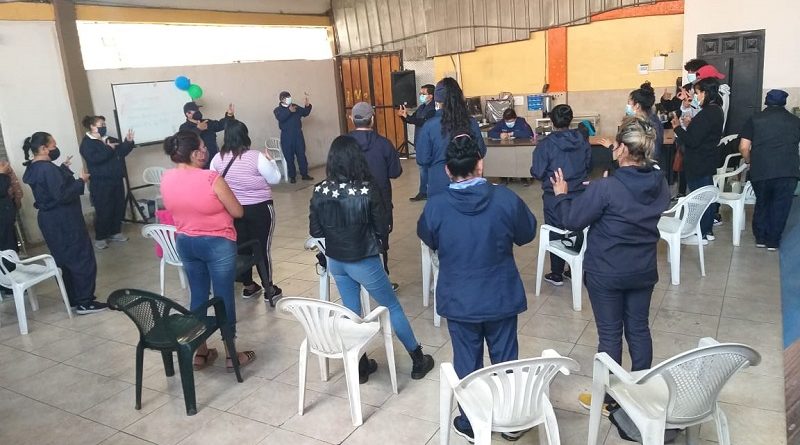 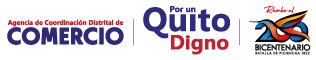 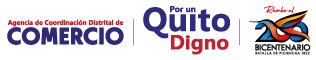 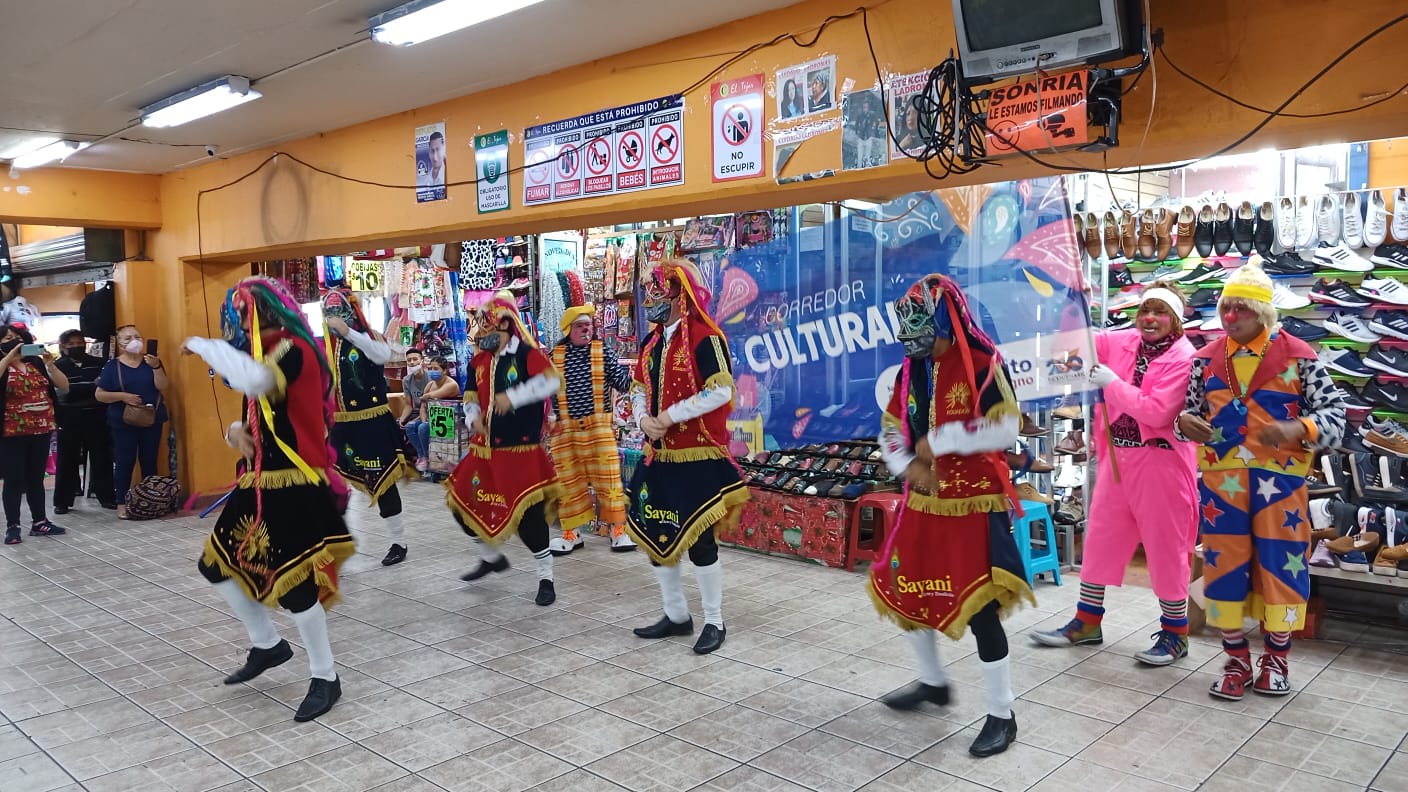 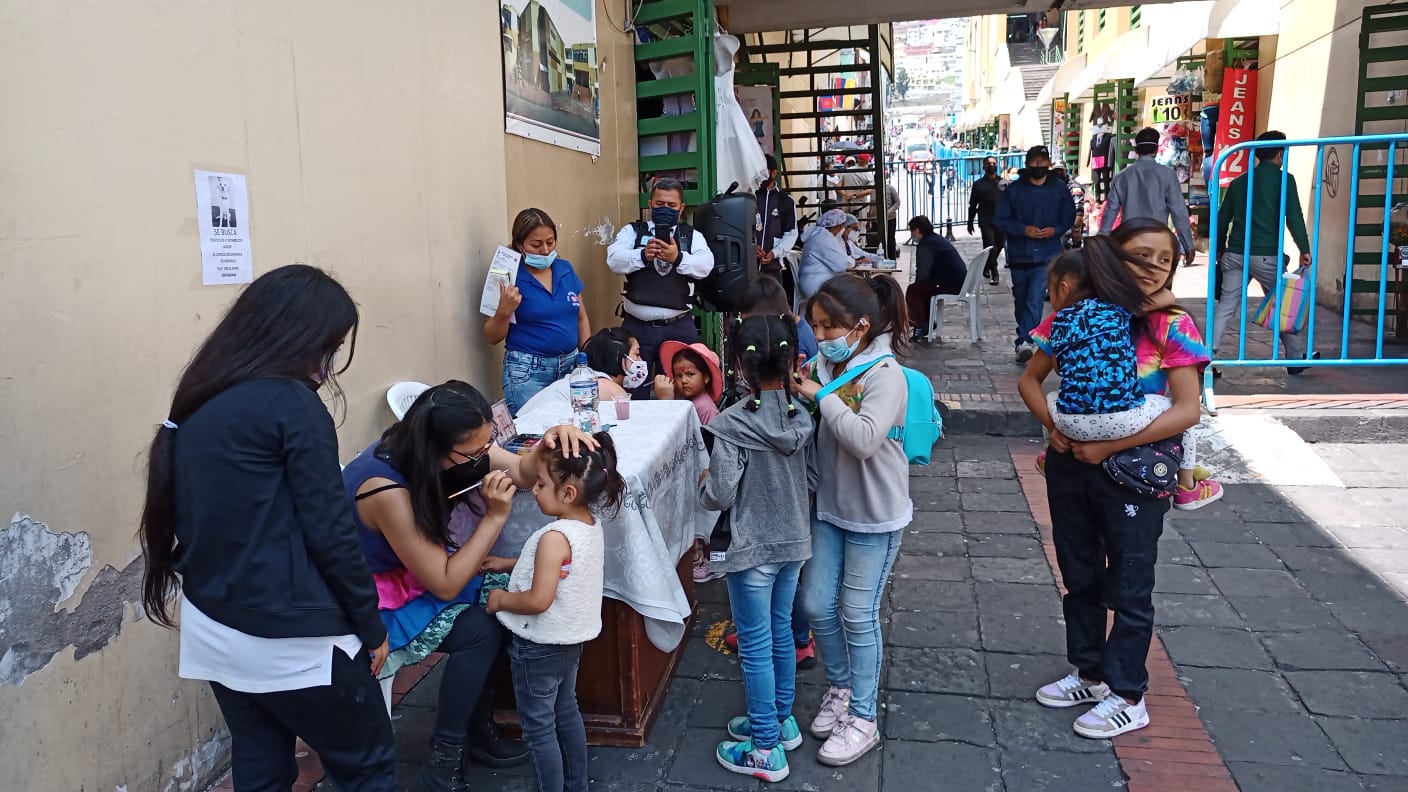 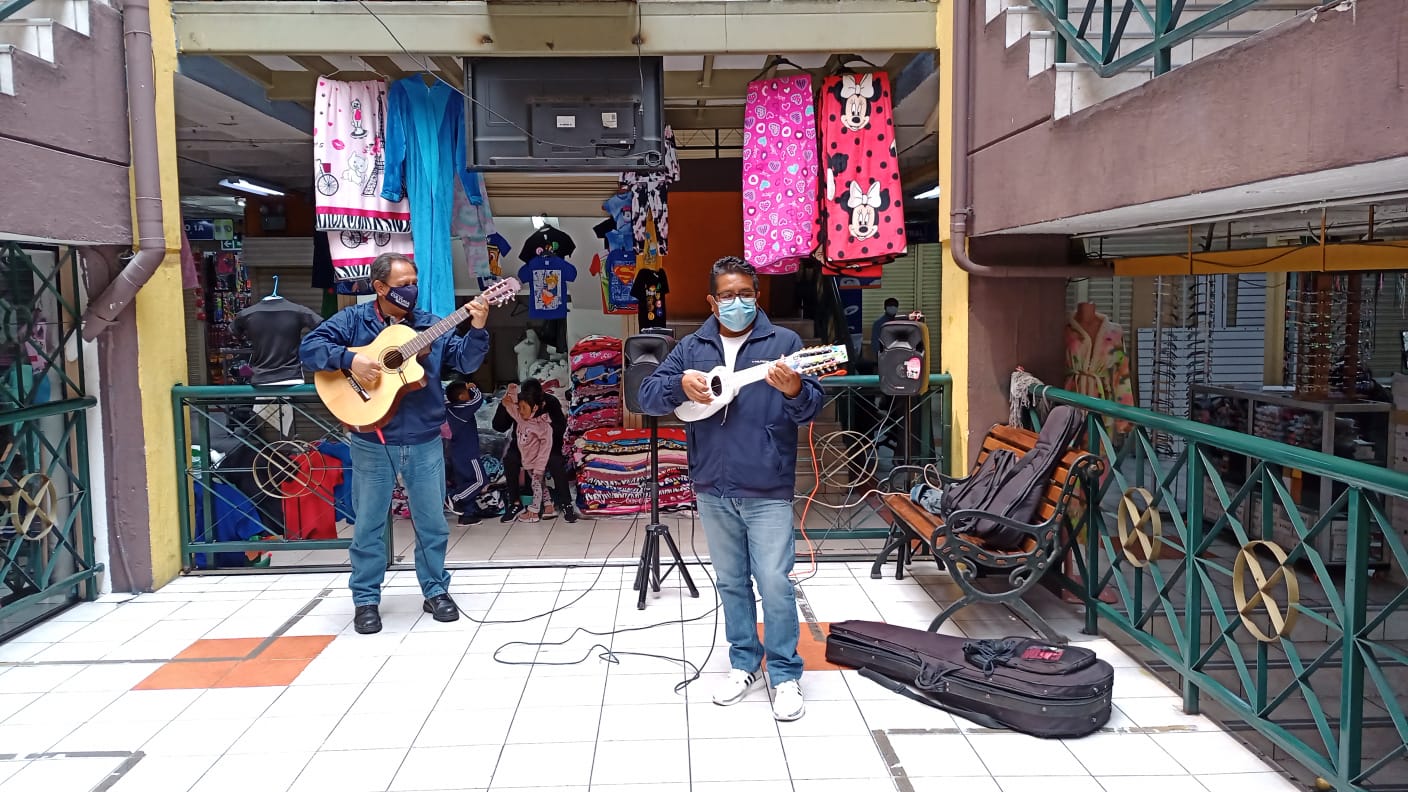 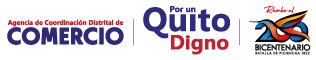 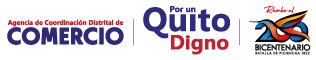 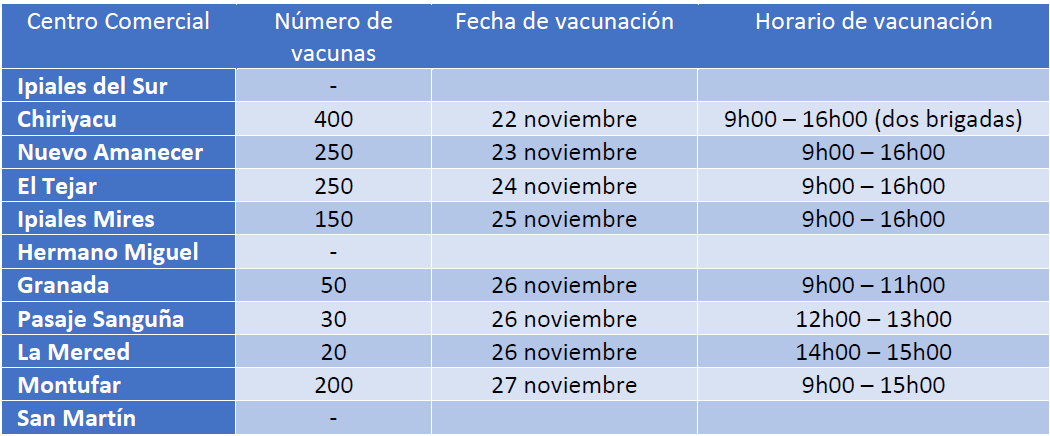 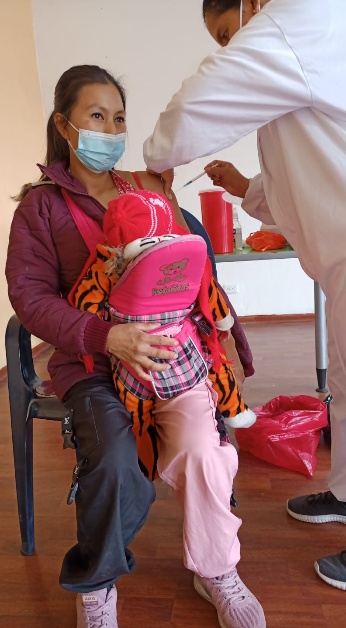 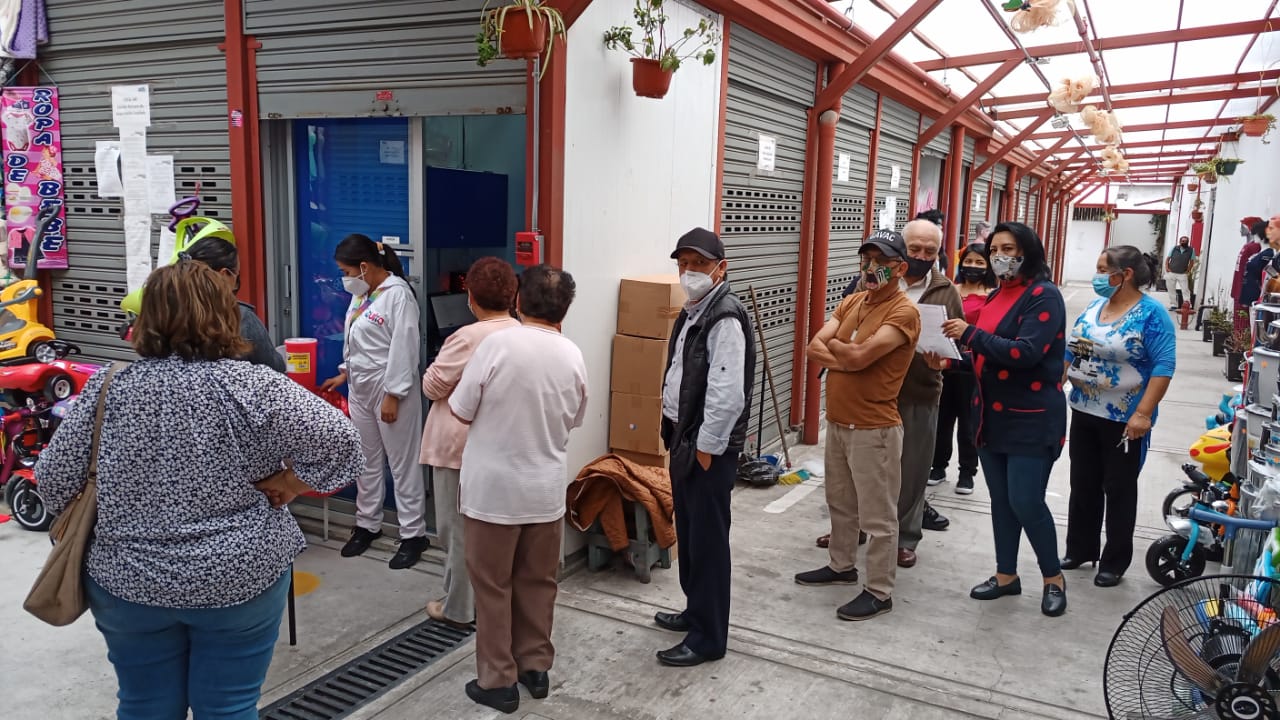 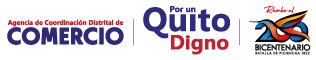 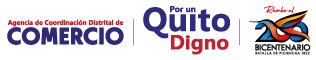 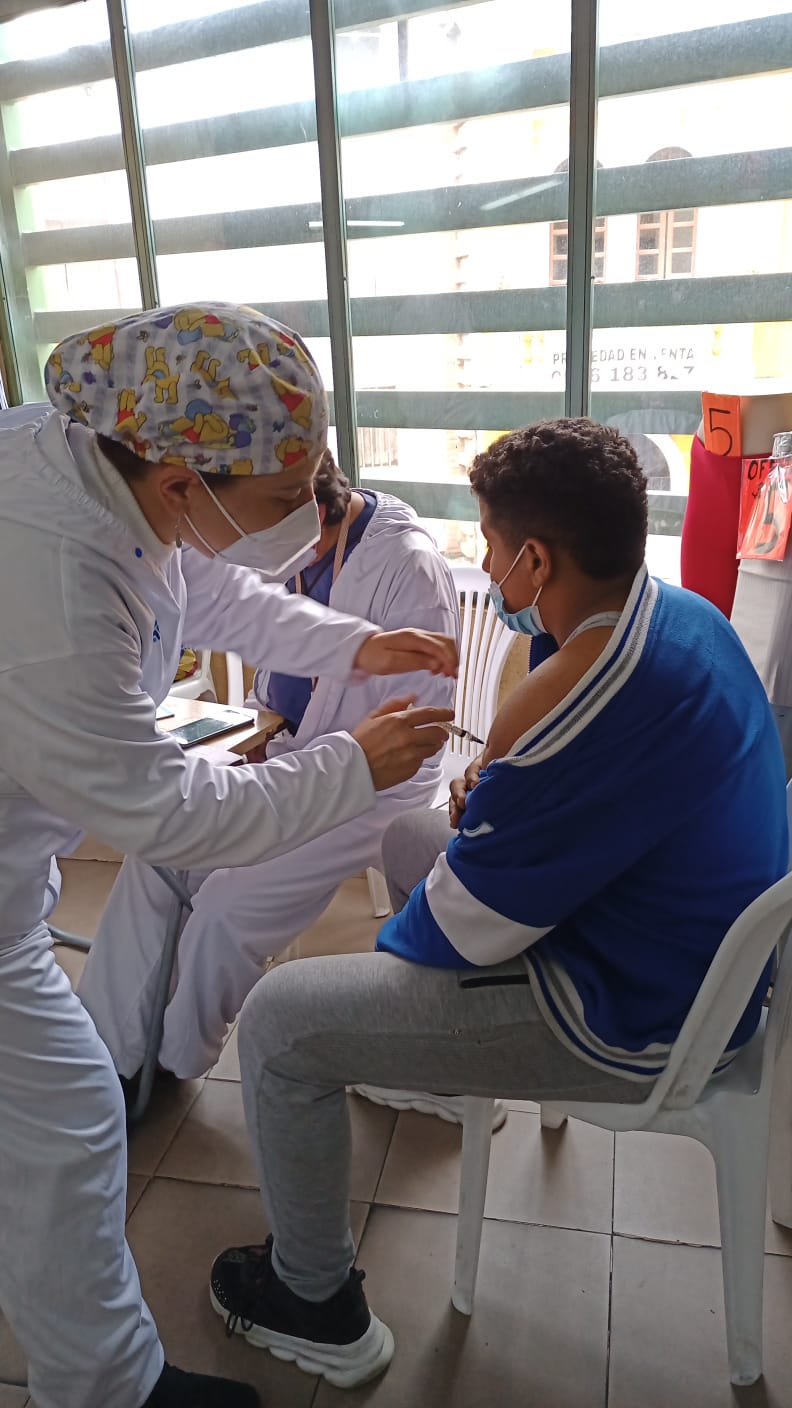 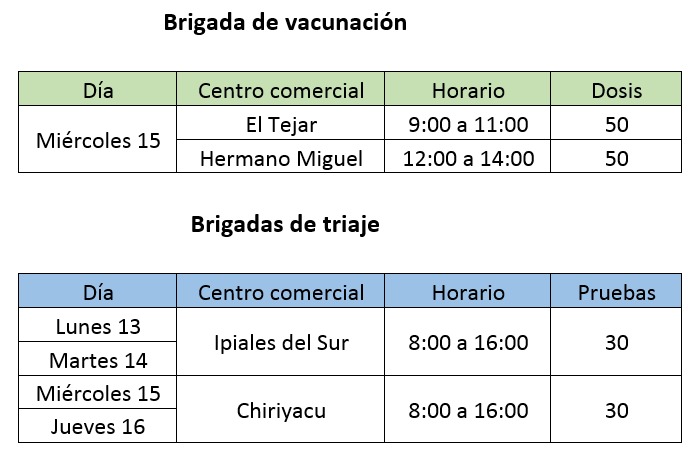 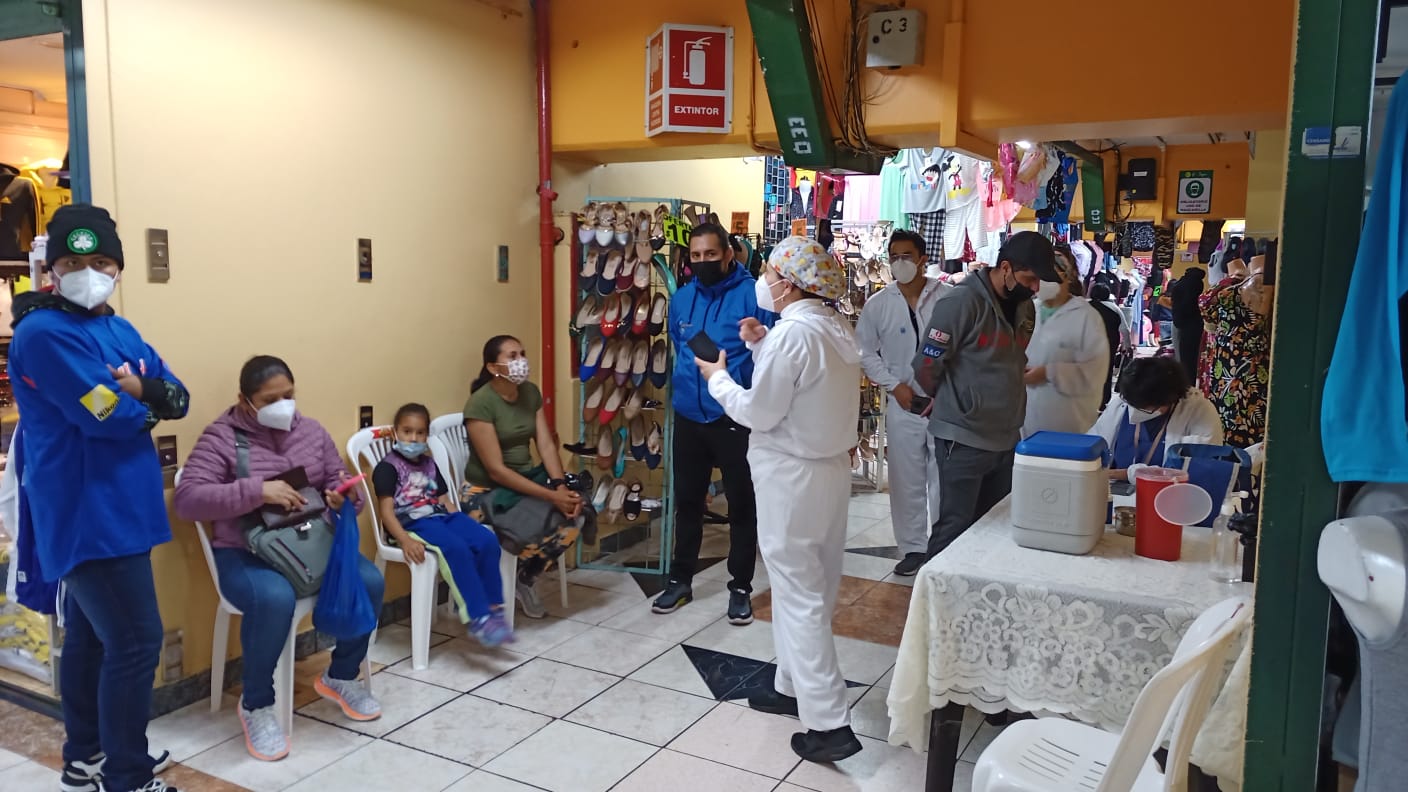 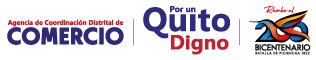 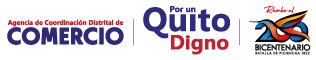 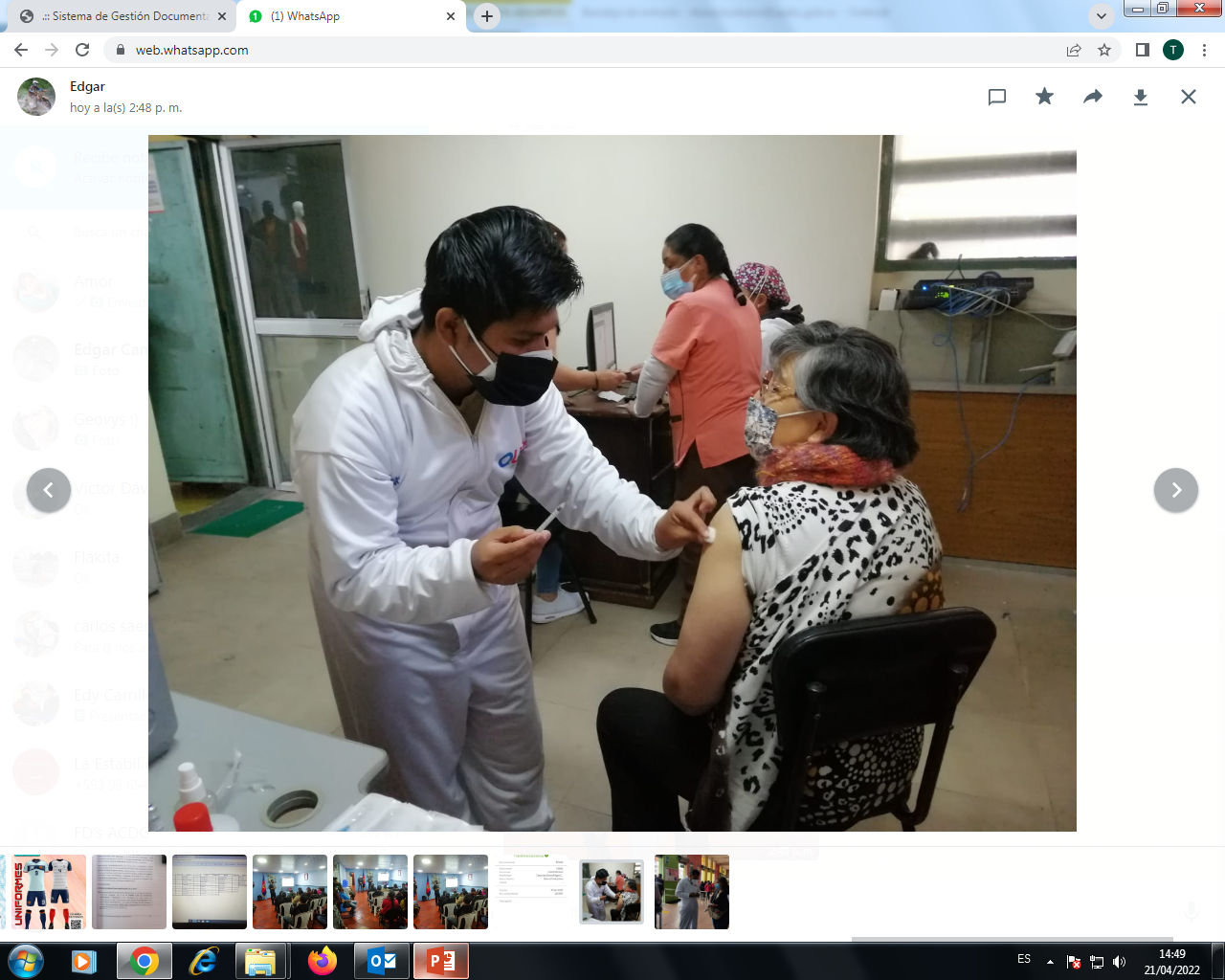 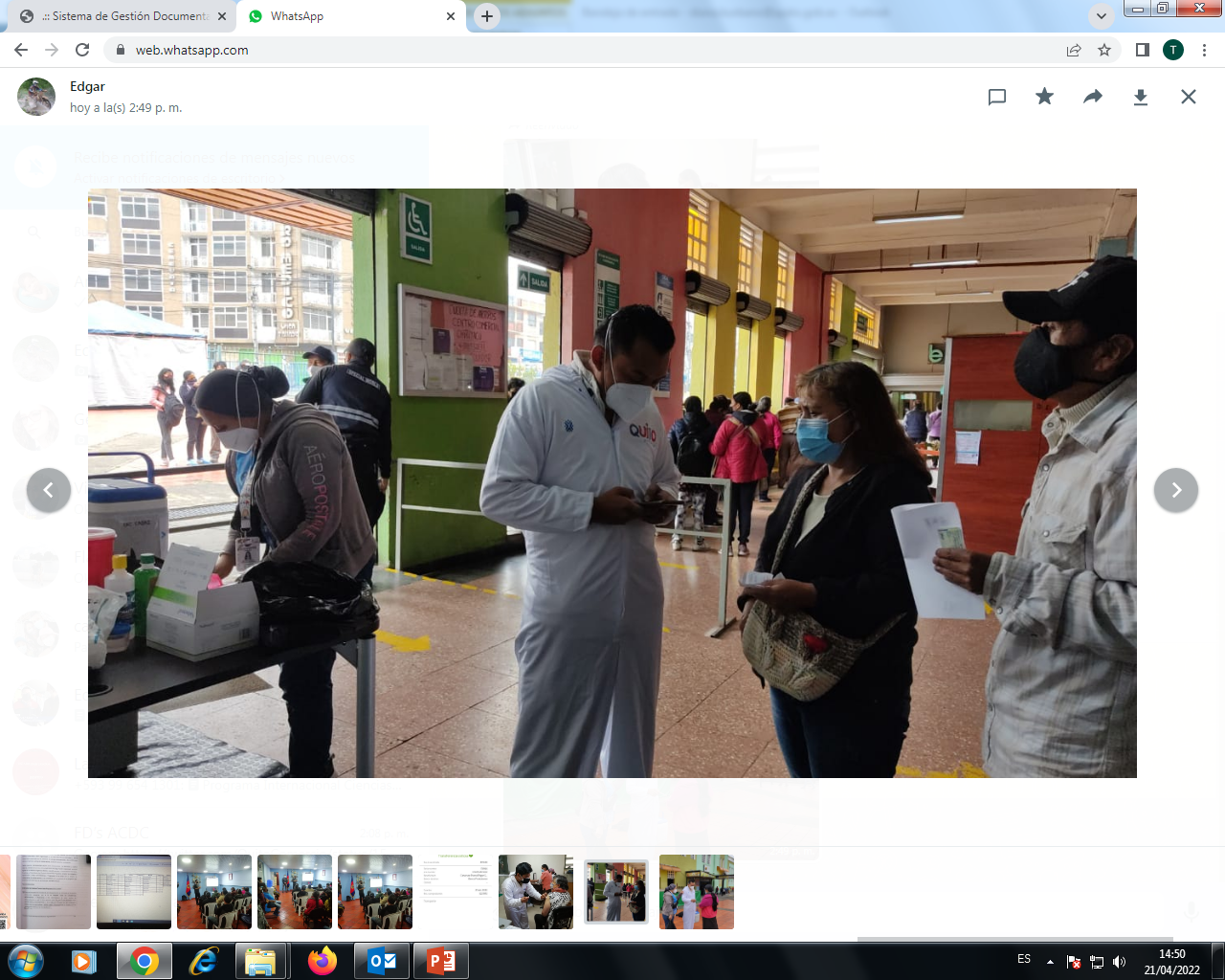 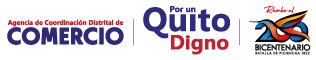 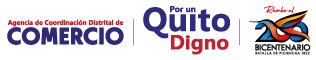 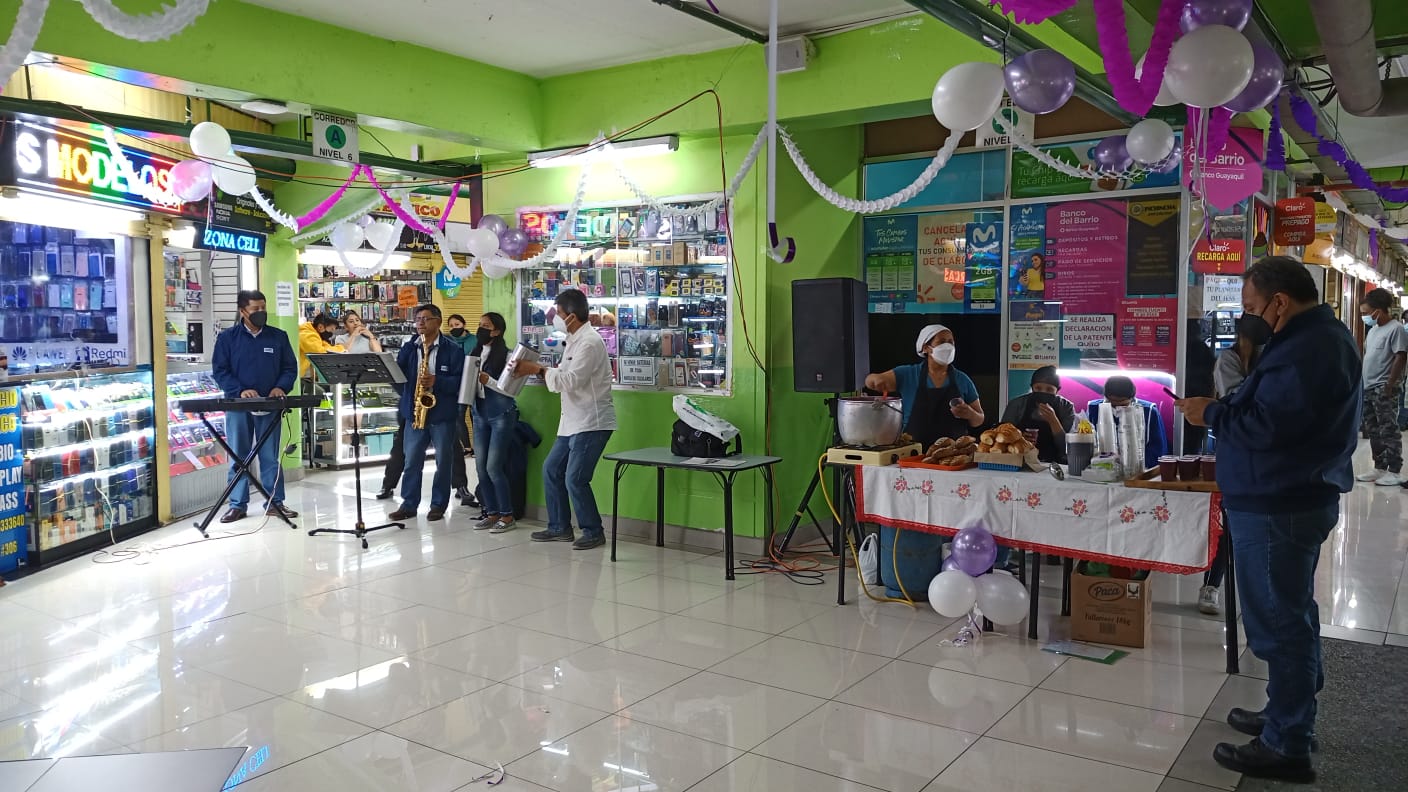 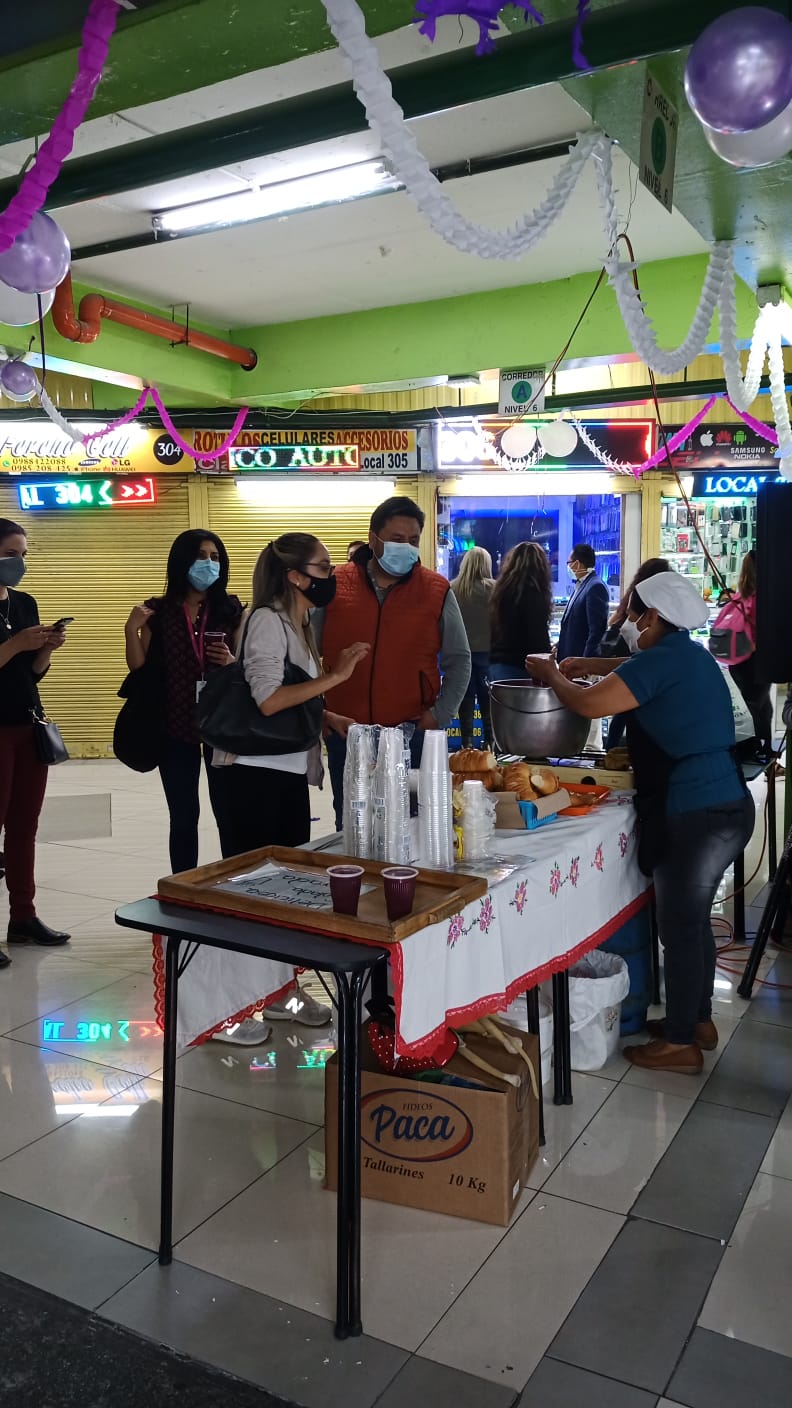 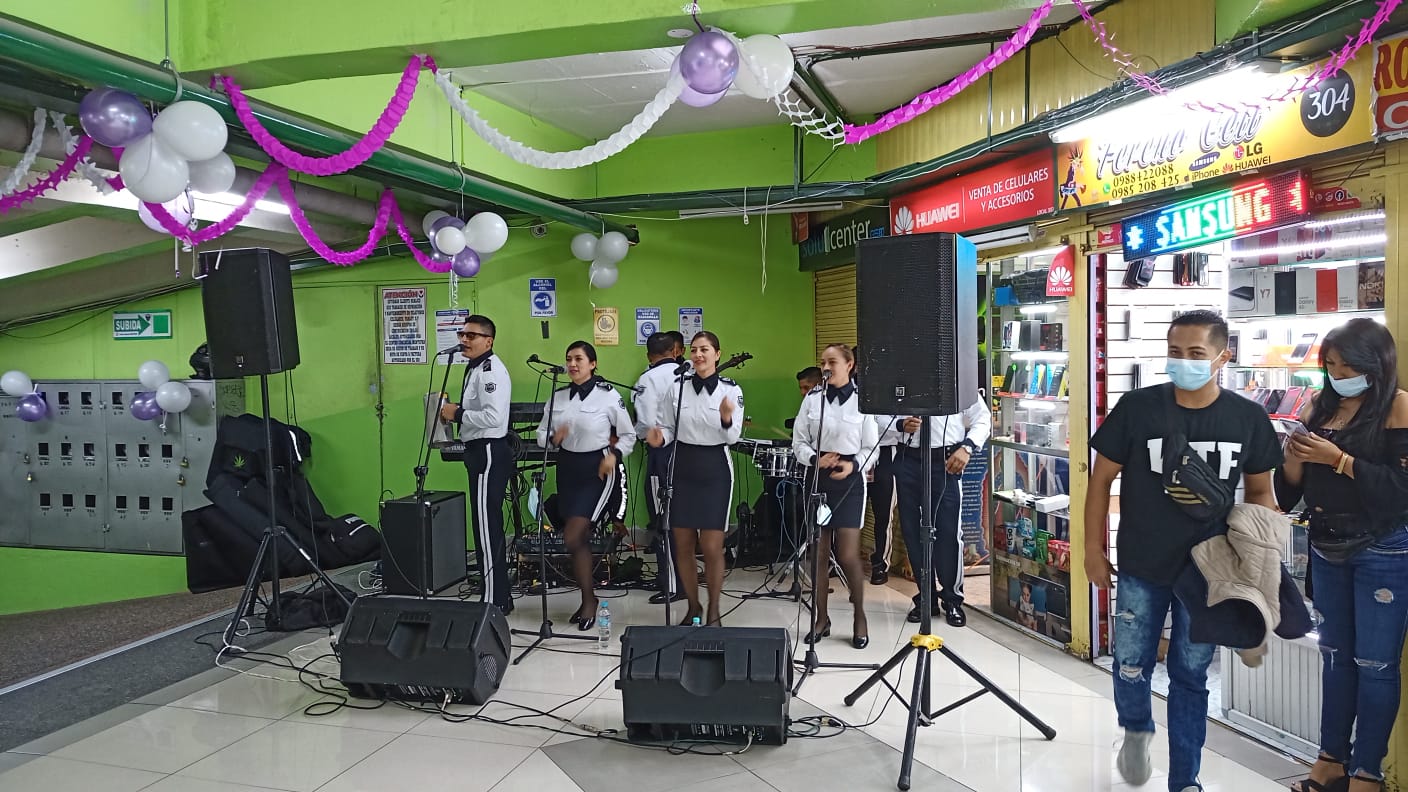 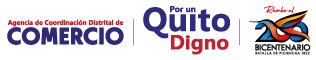 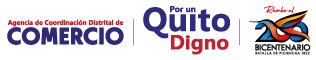 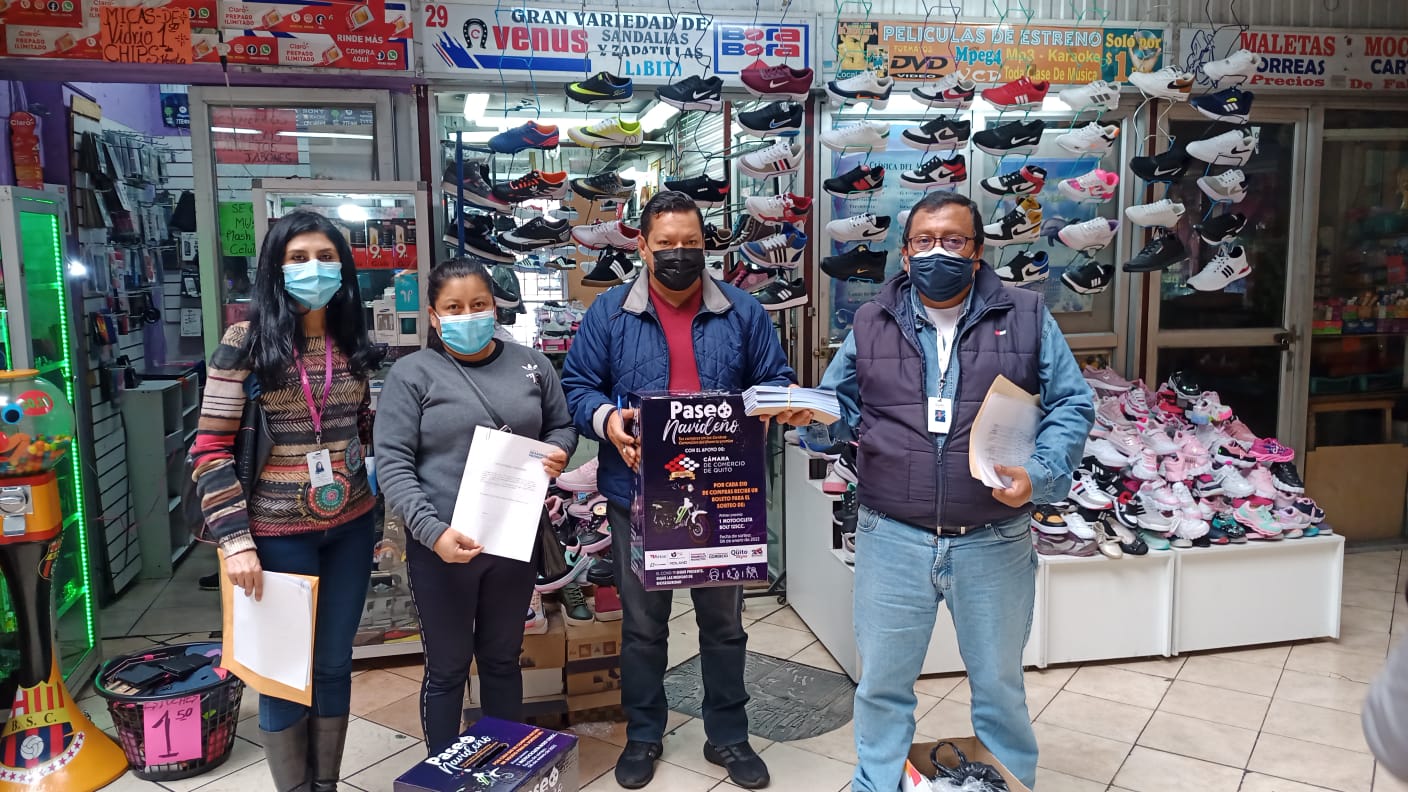 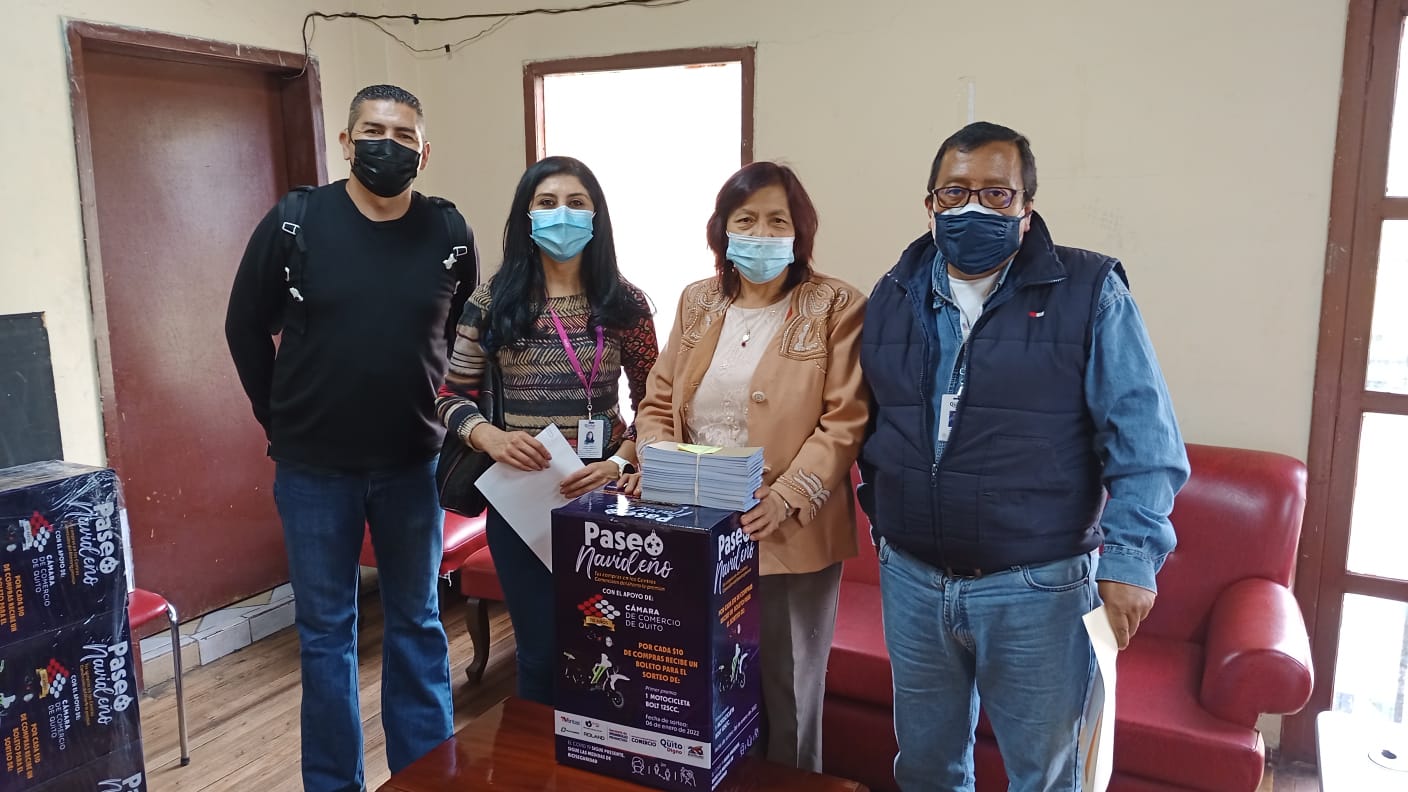 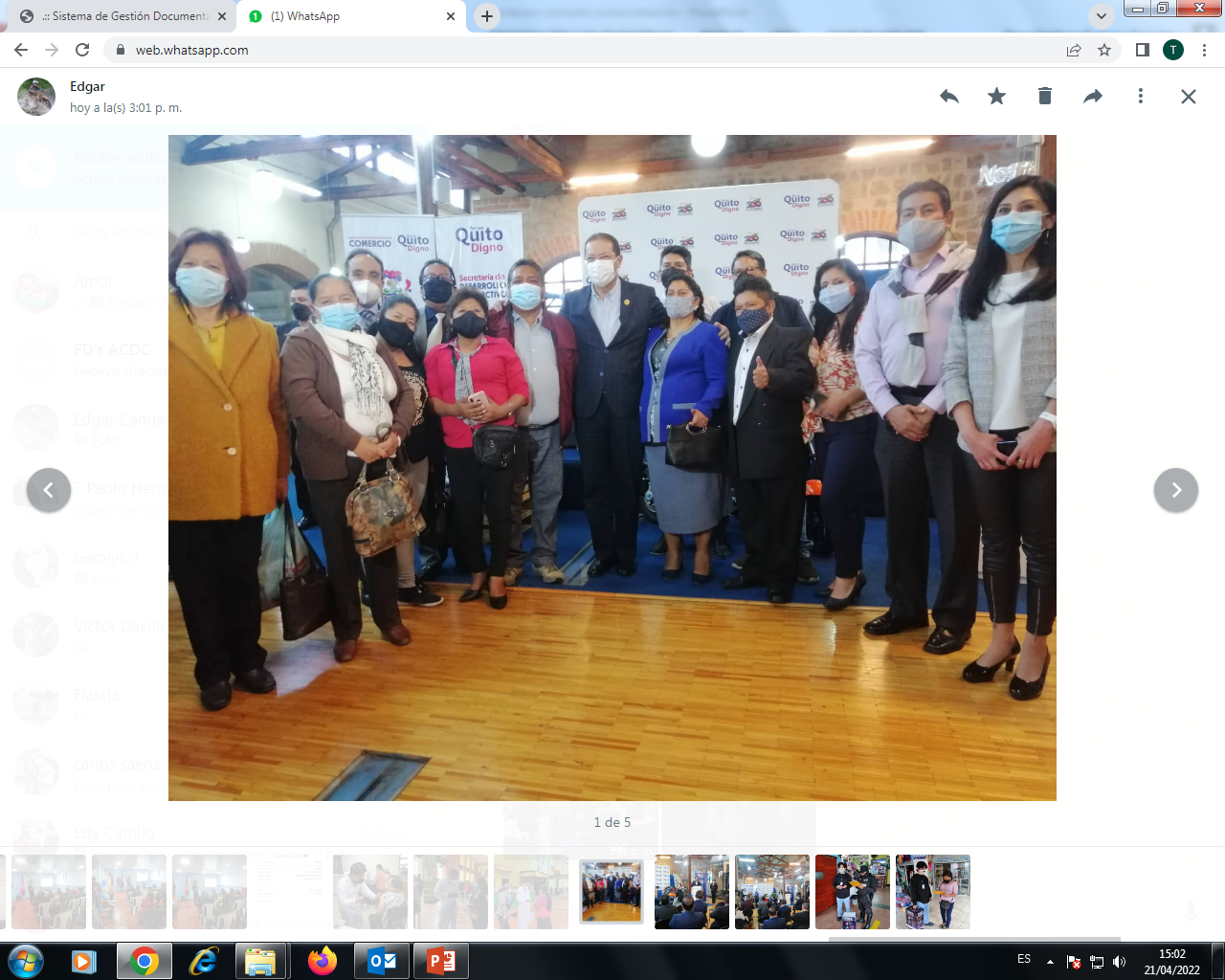 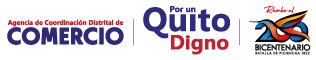 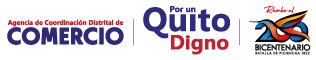 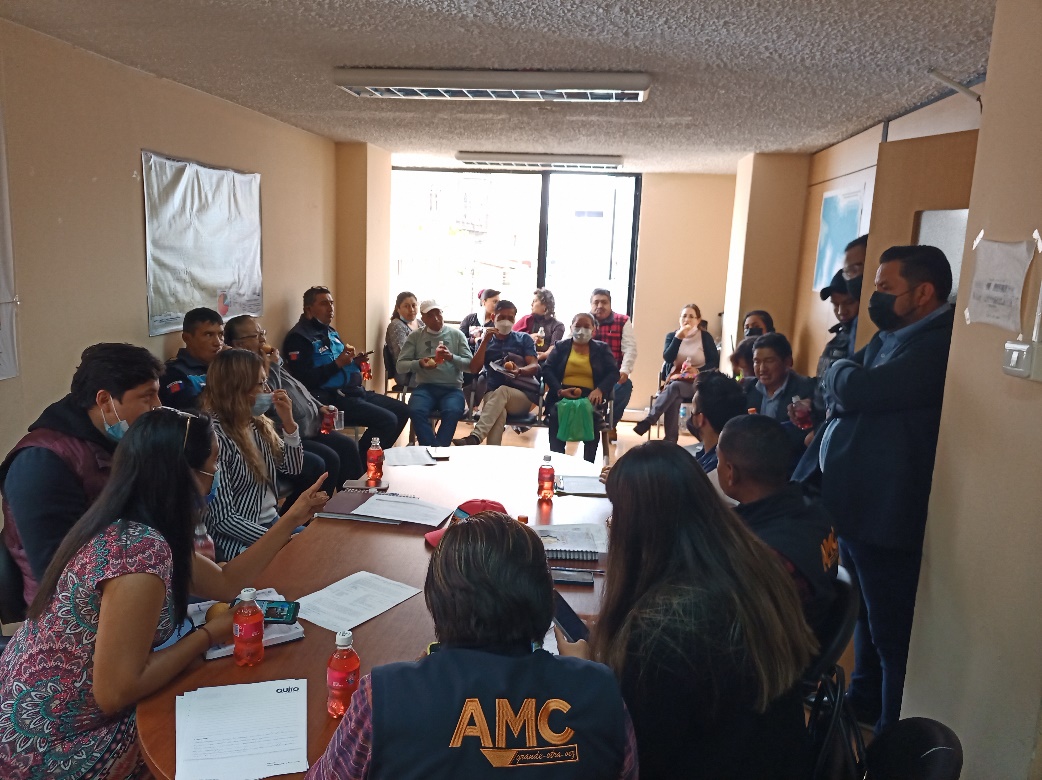 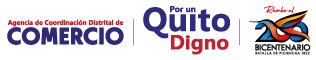 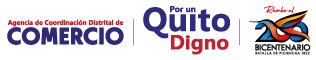 Socialización de la Resolución No. AQ 010-2022 donde se emitieron las medidas transitorias para evitar la aparición de brotes y mitigar el impacto en la salud de la población provocado por el virus SARS-COV-2

Socialización del proyecto Servicio Educativo Extraordinario – Ministerio de Educación
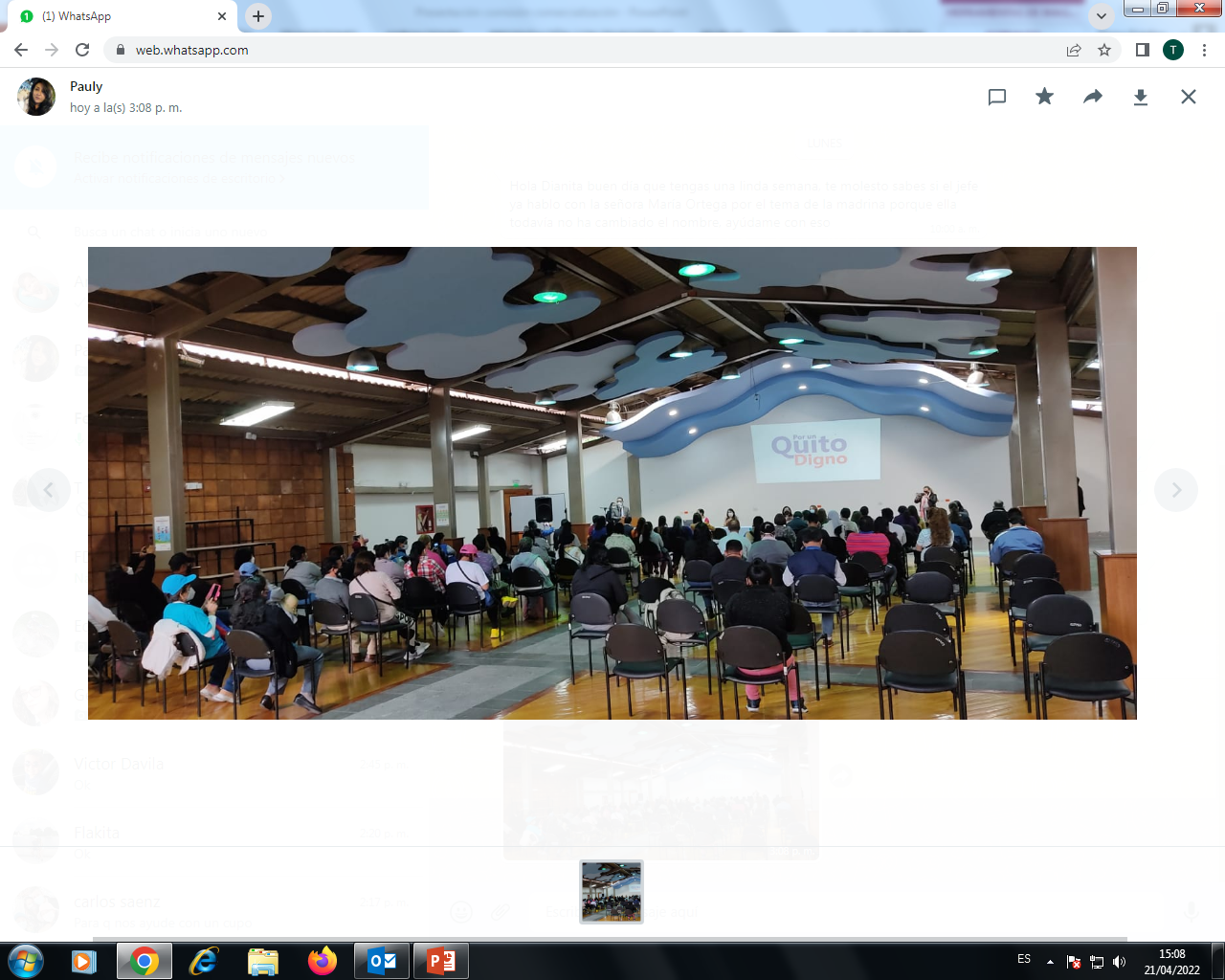 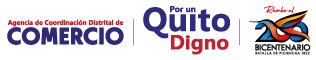 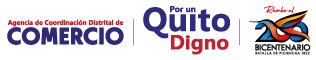 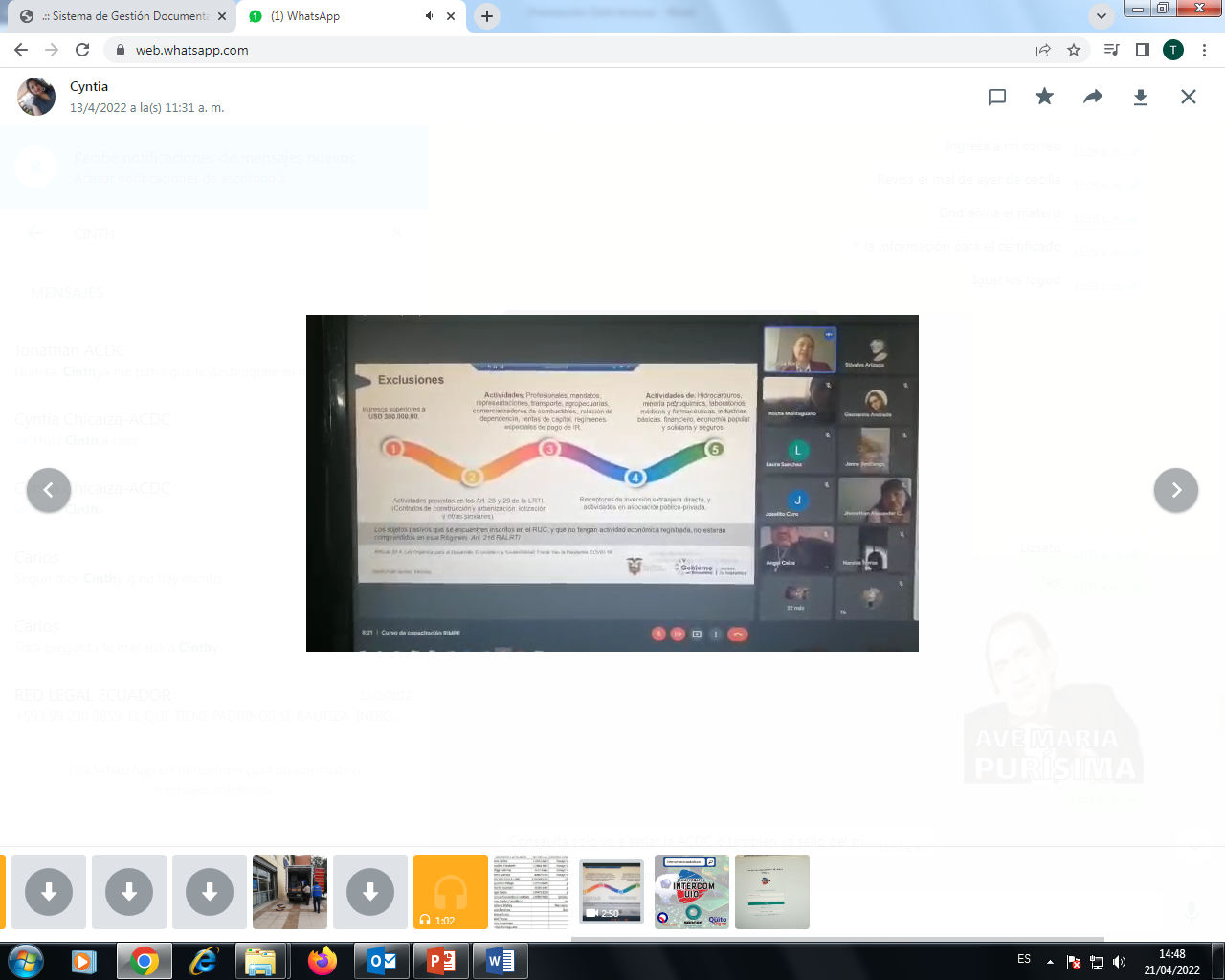 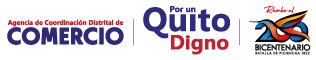 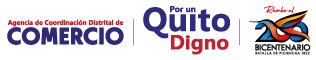 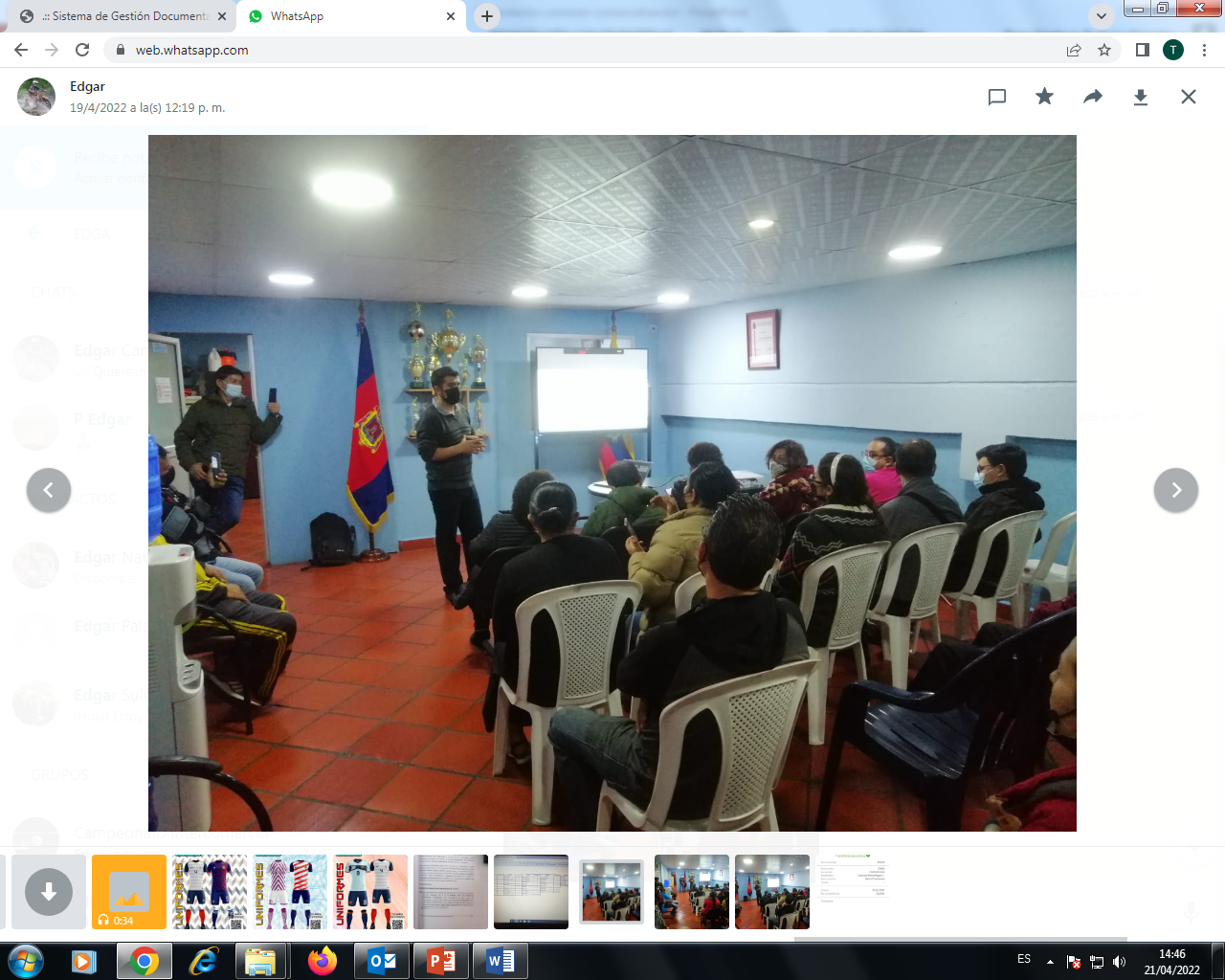 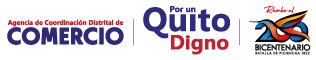 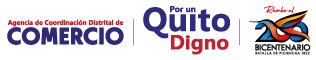 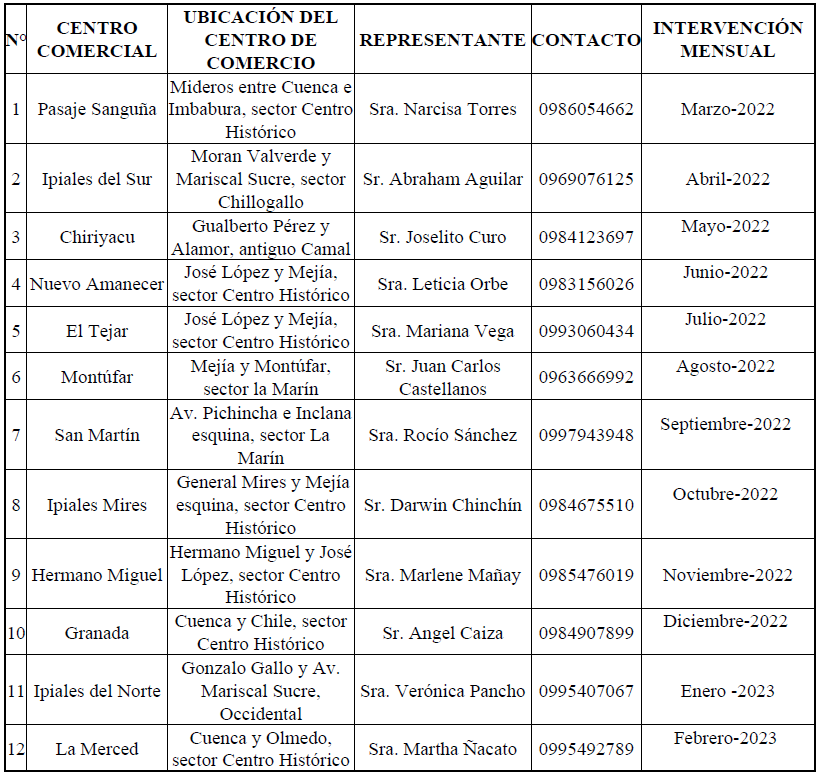 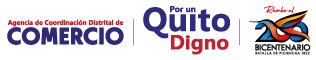 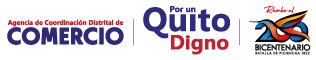 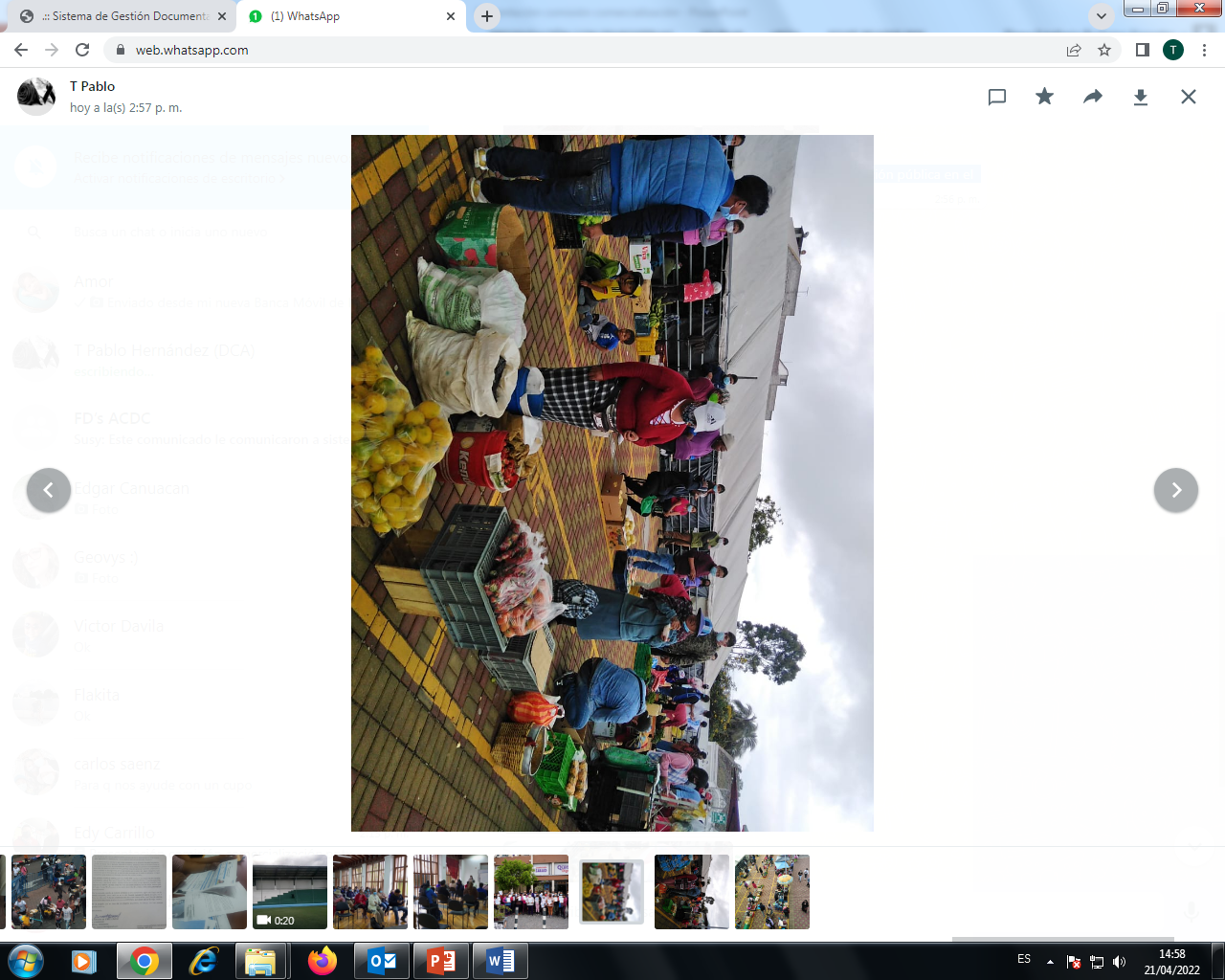 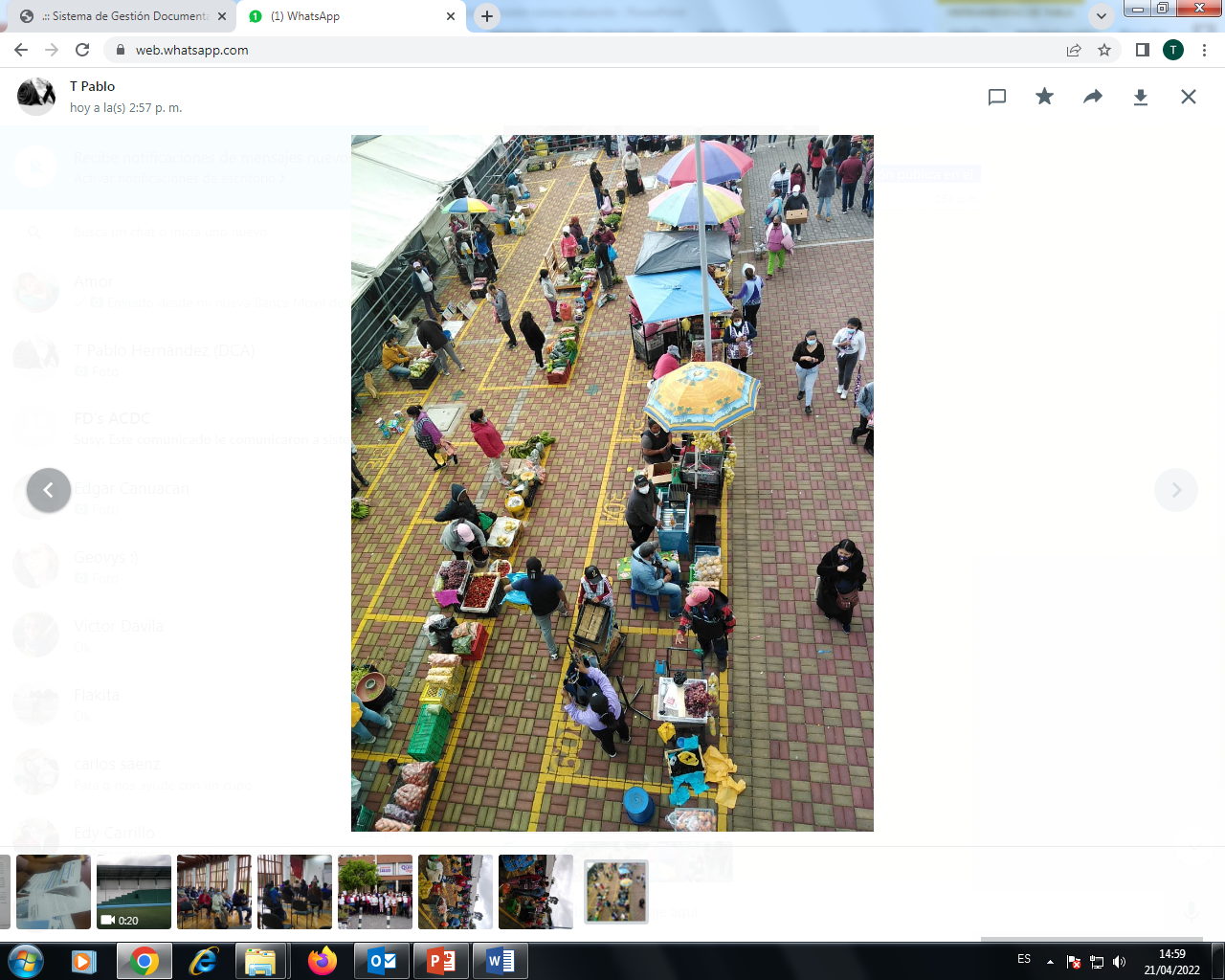 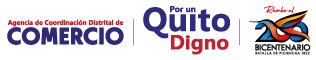 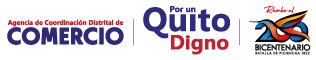 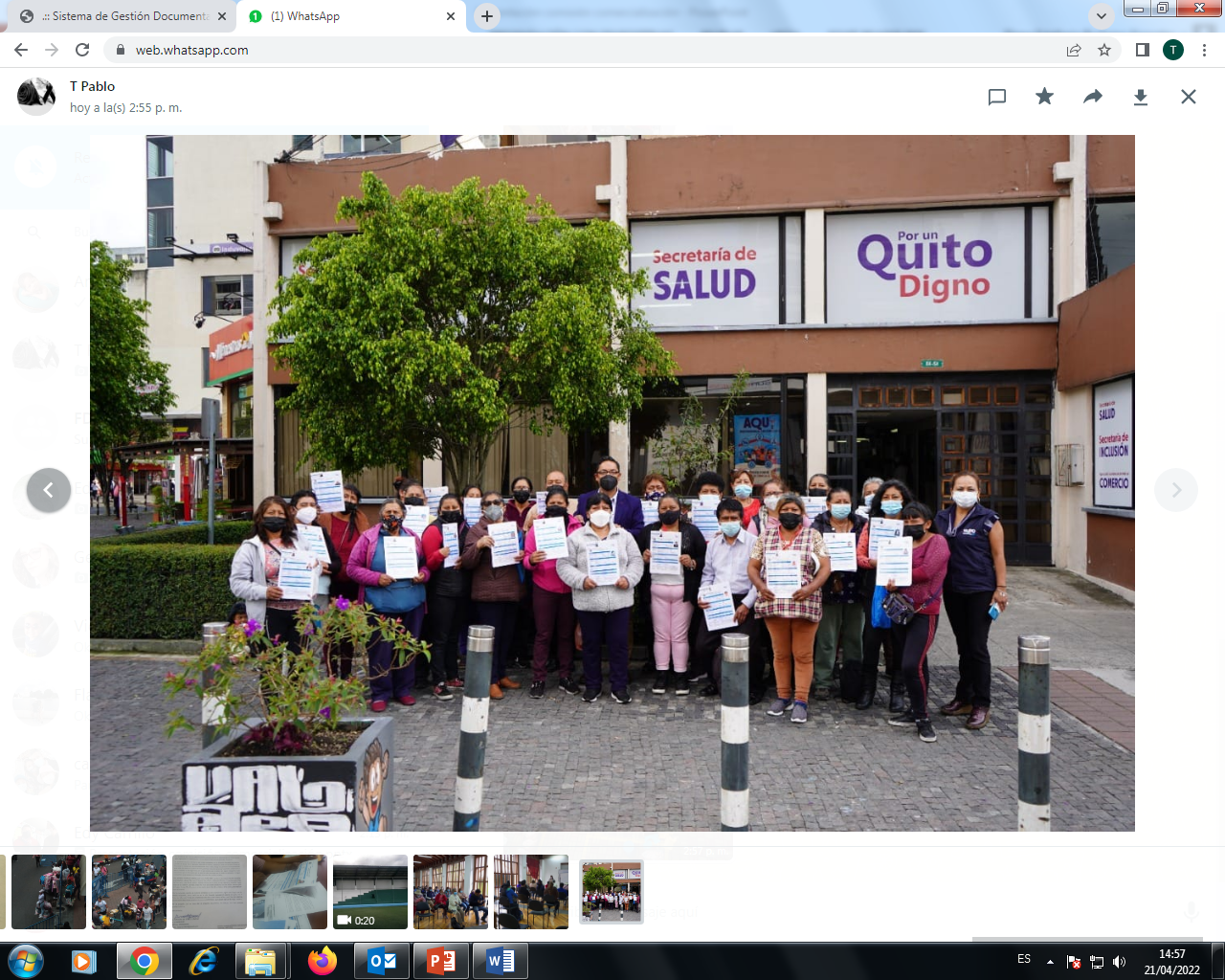 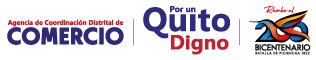 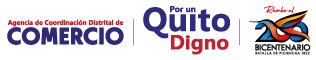 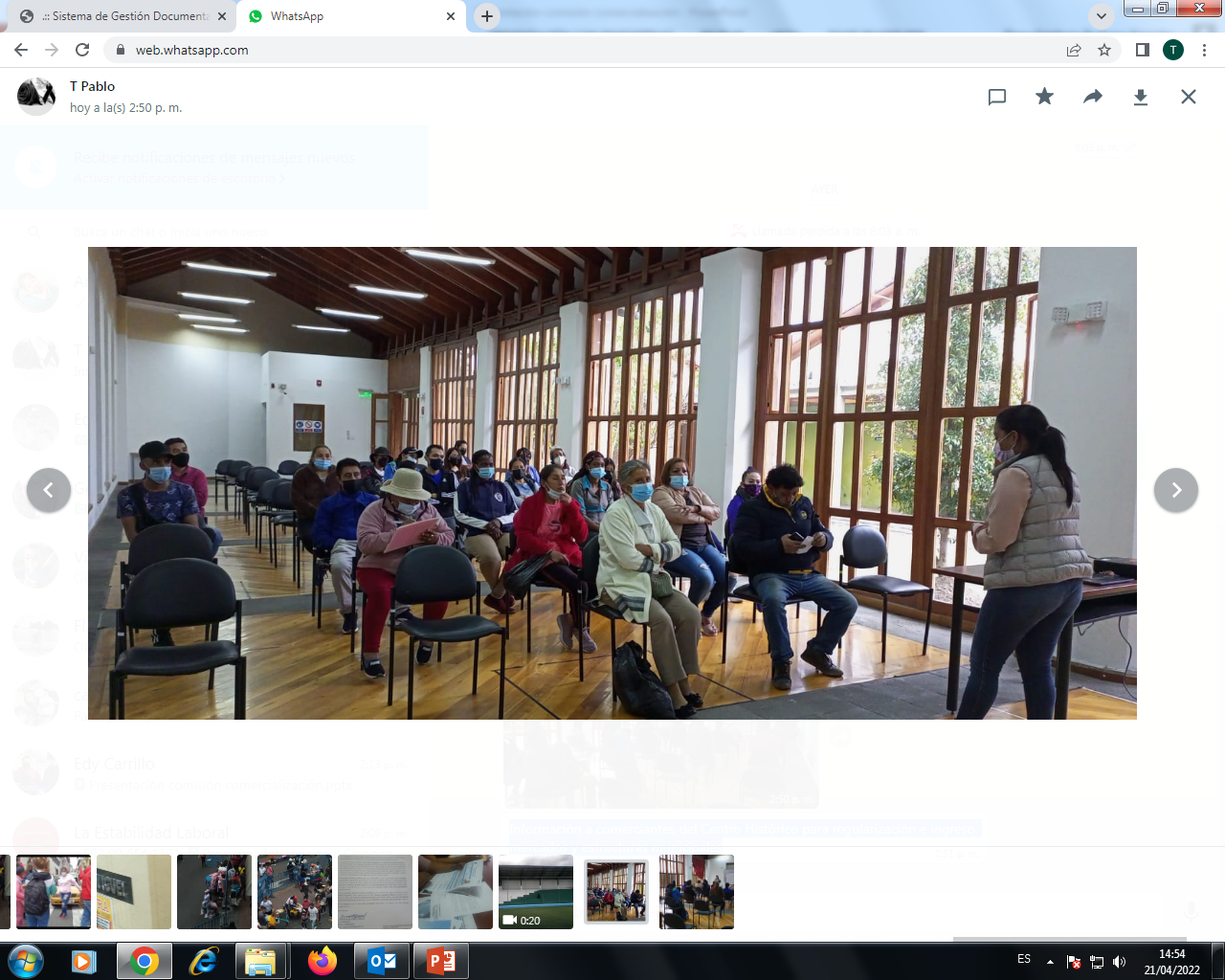 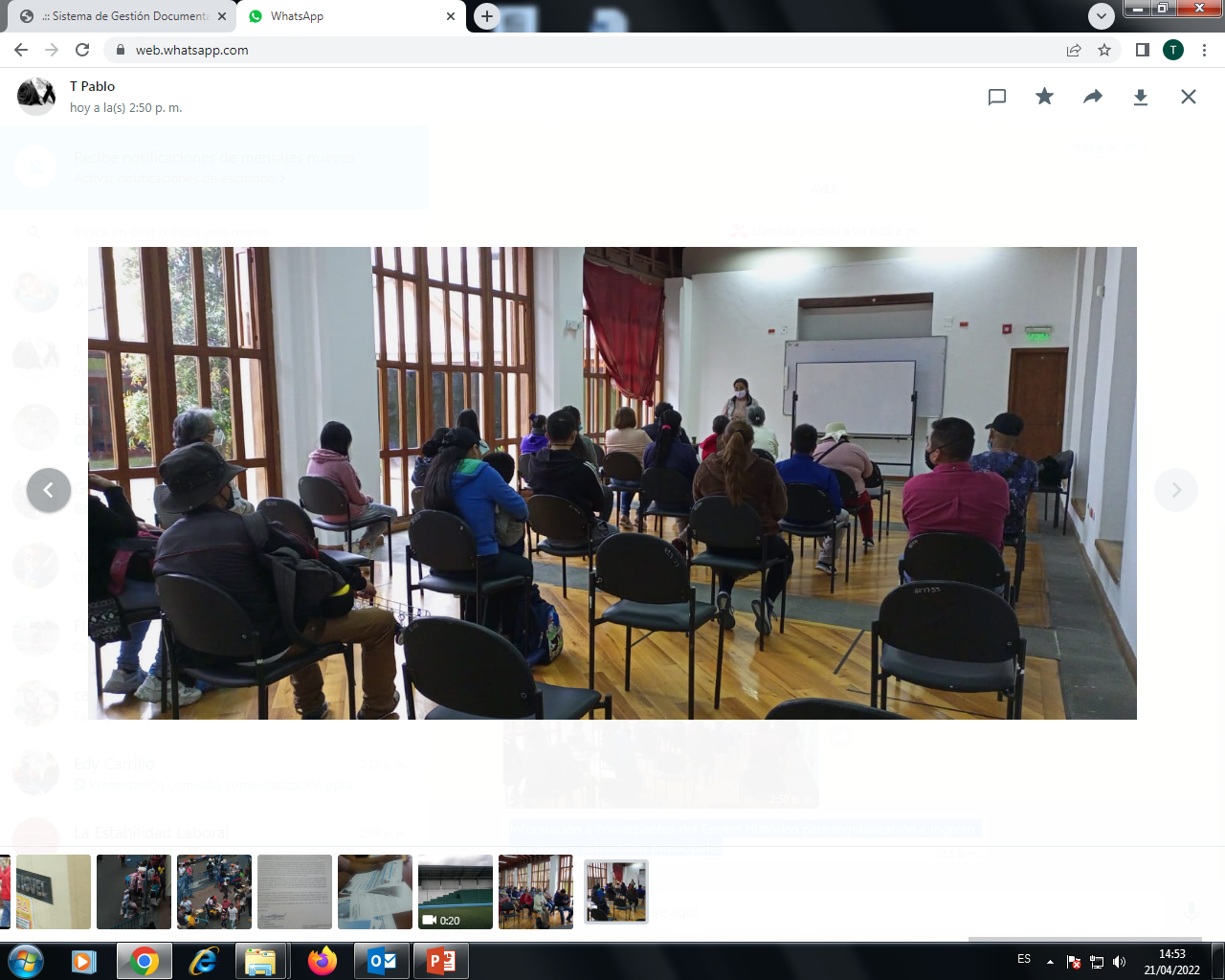 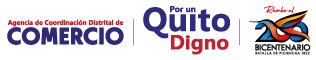 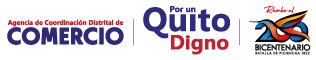 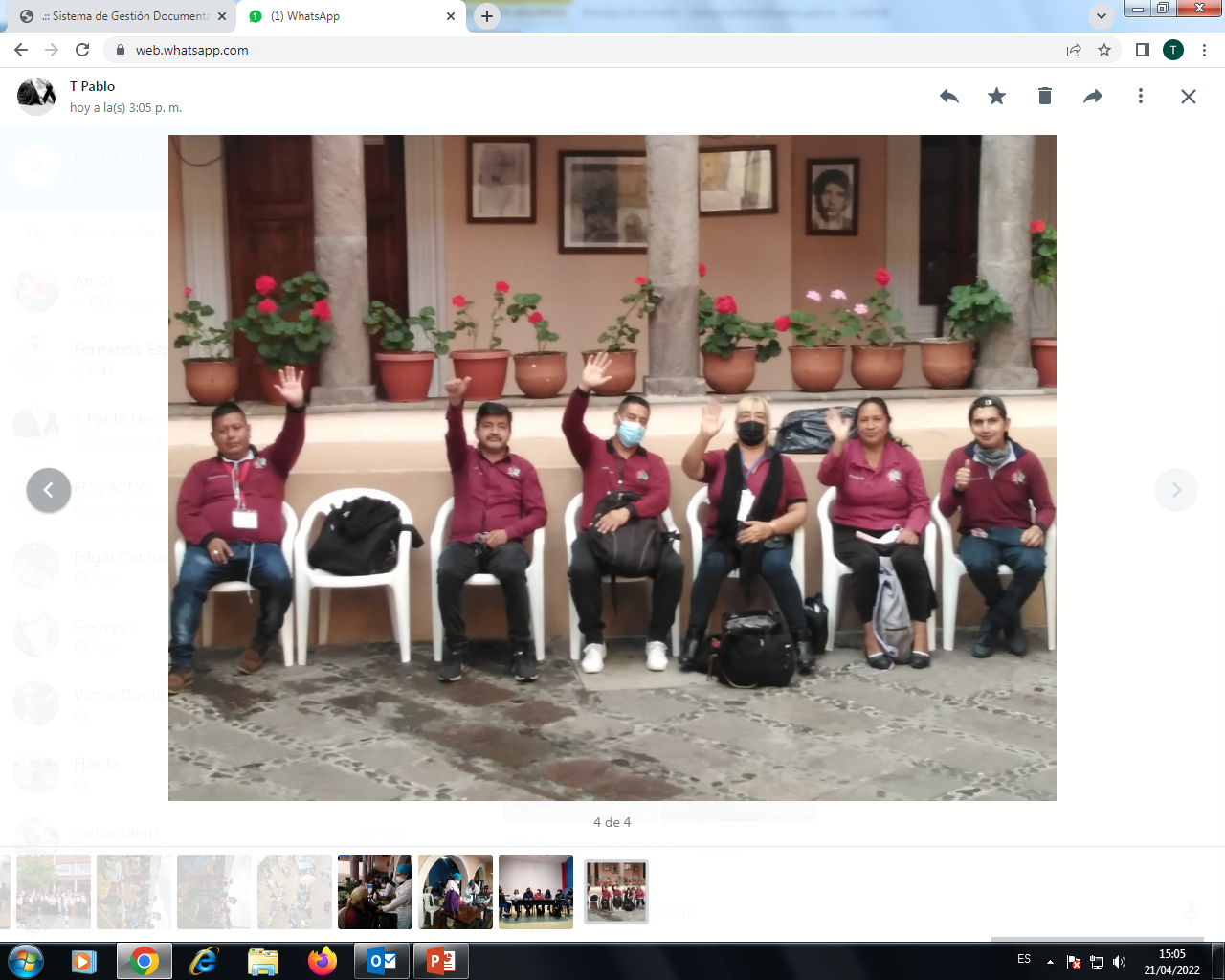 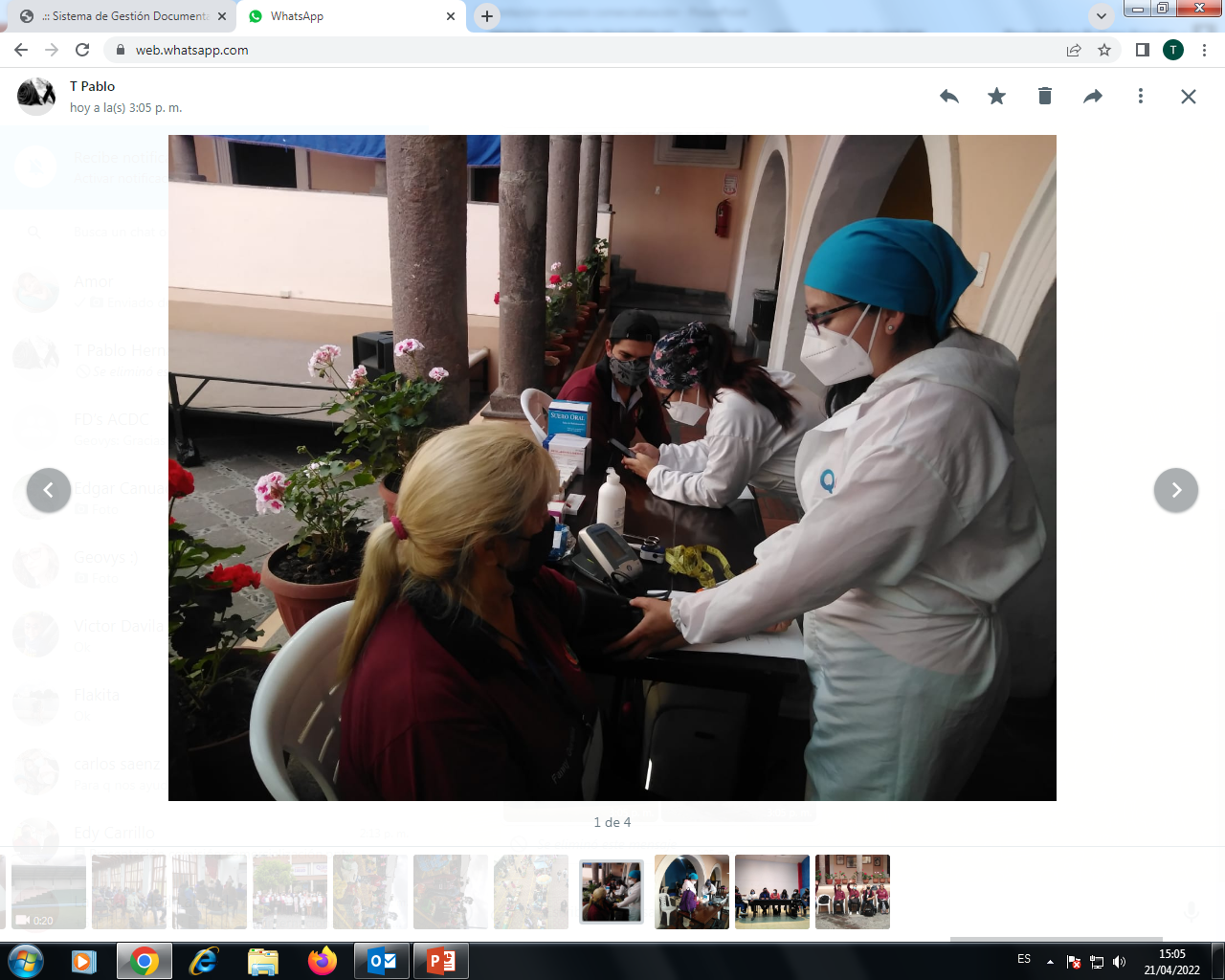 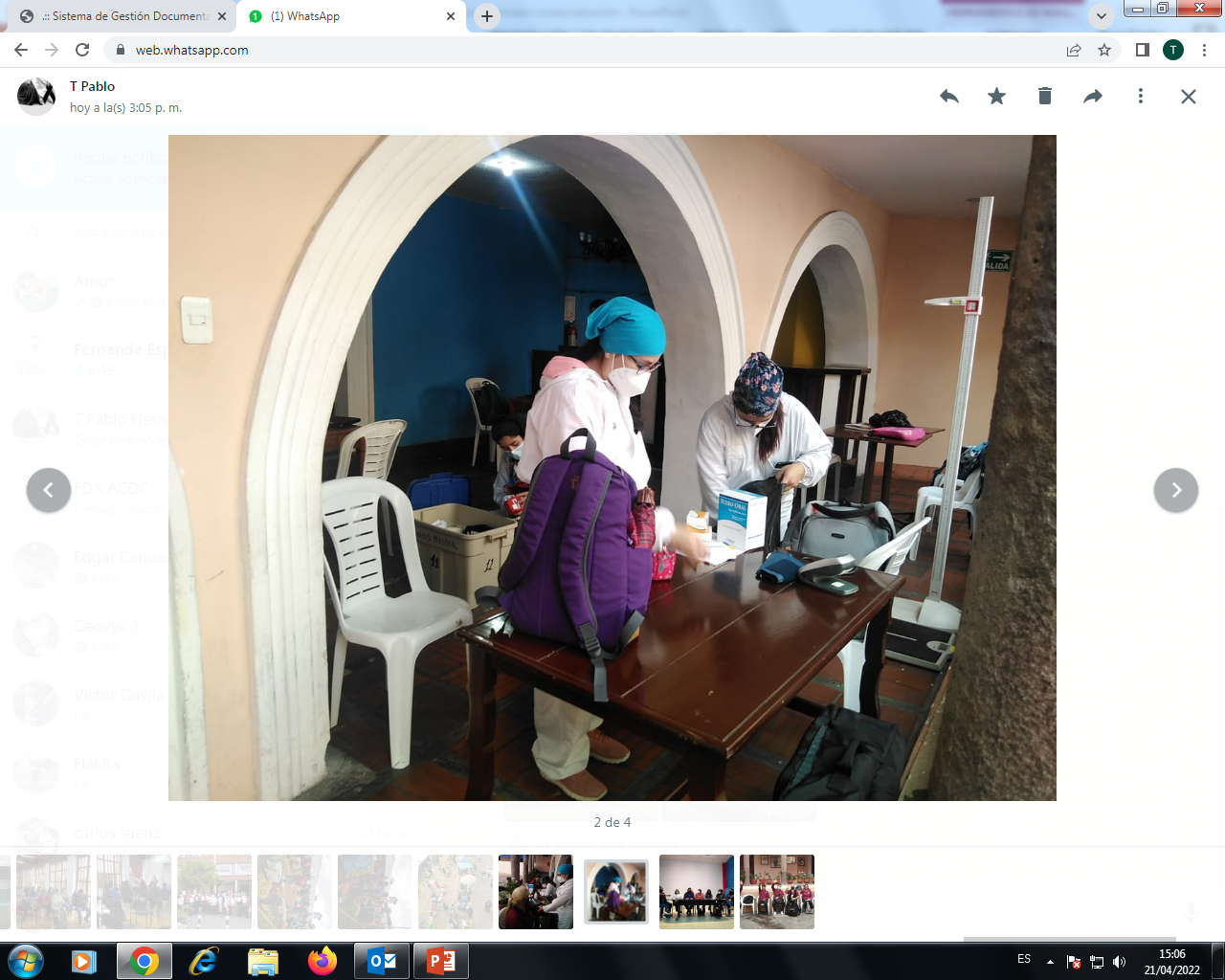 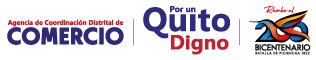 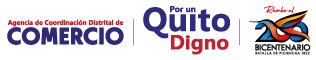 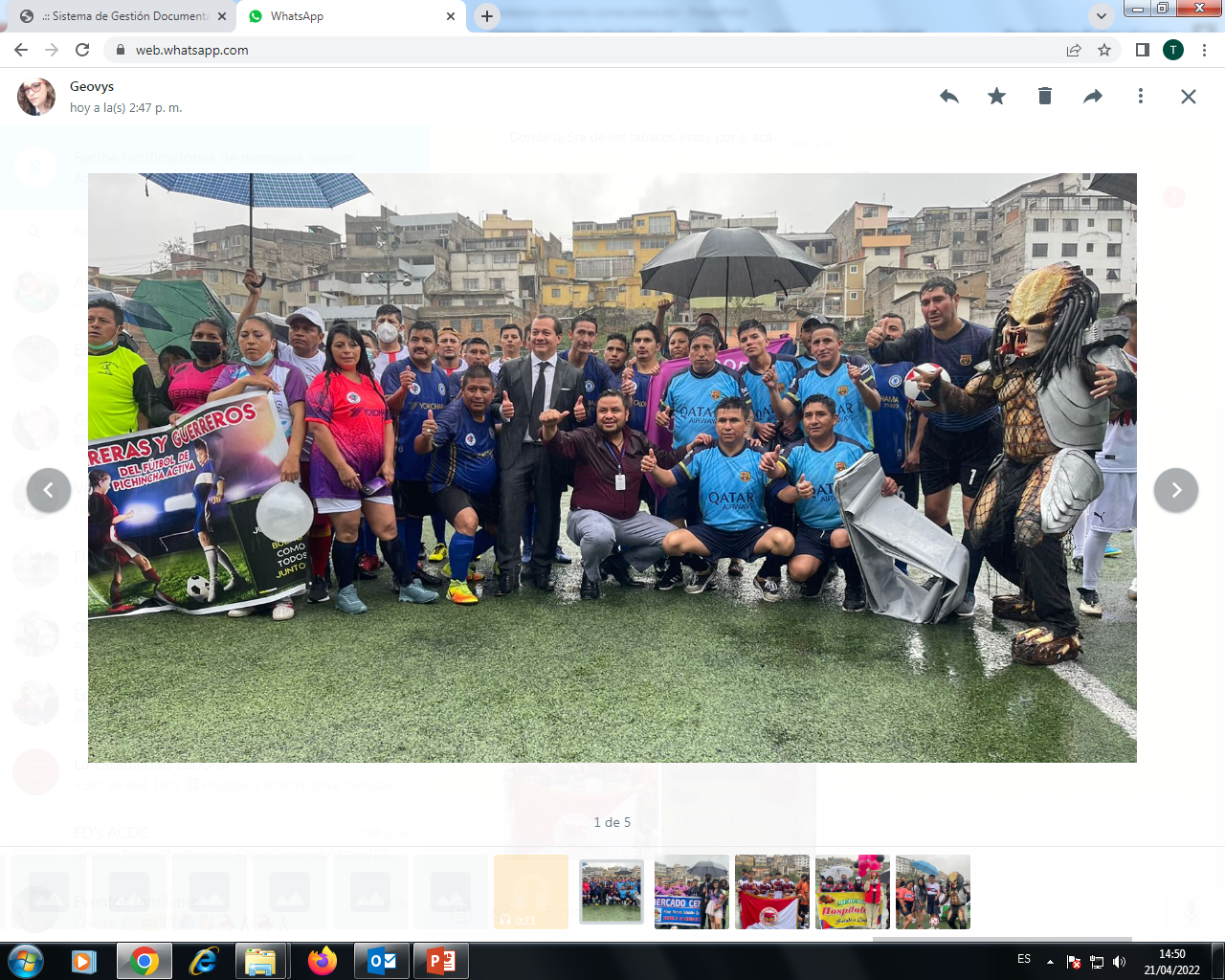 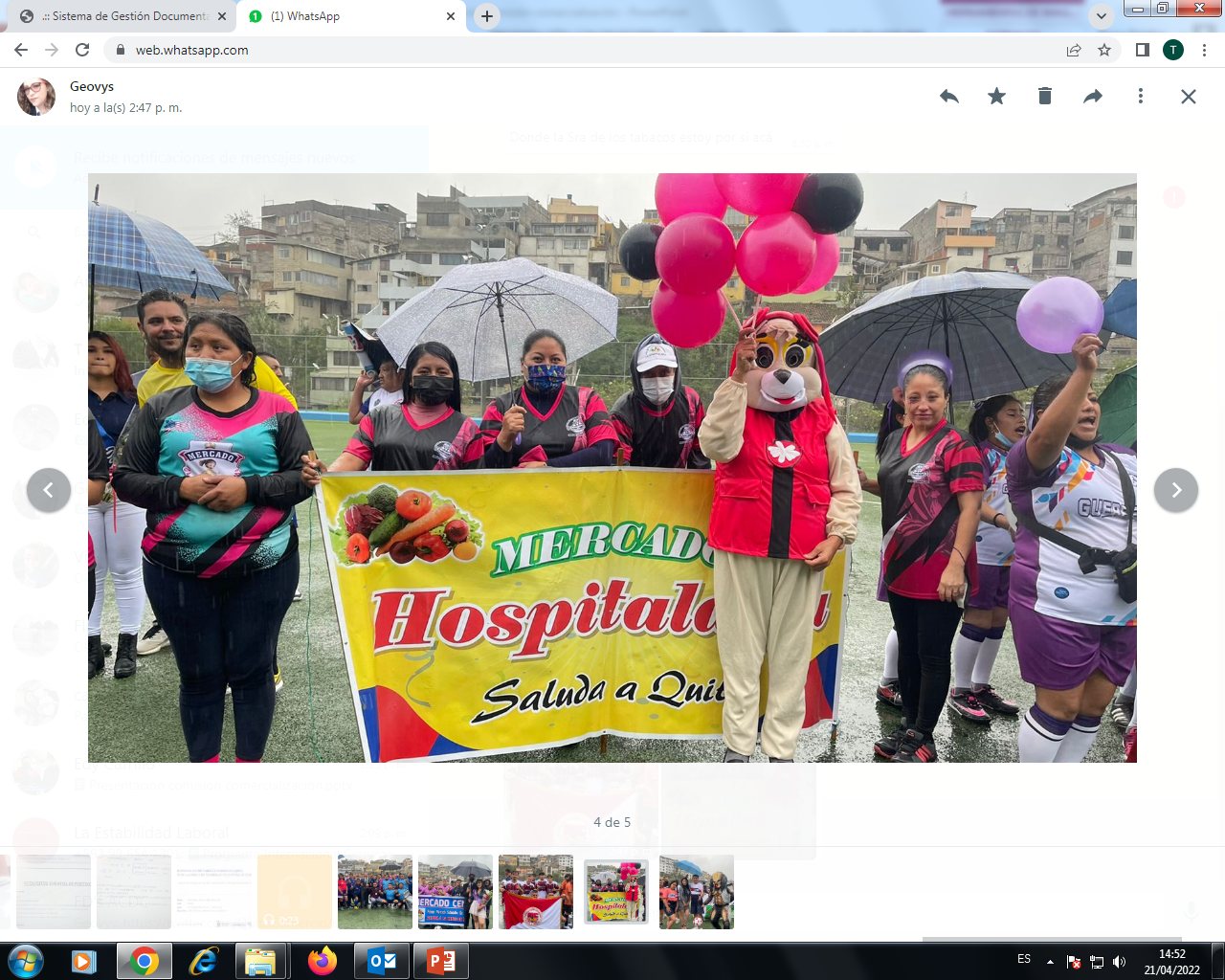 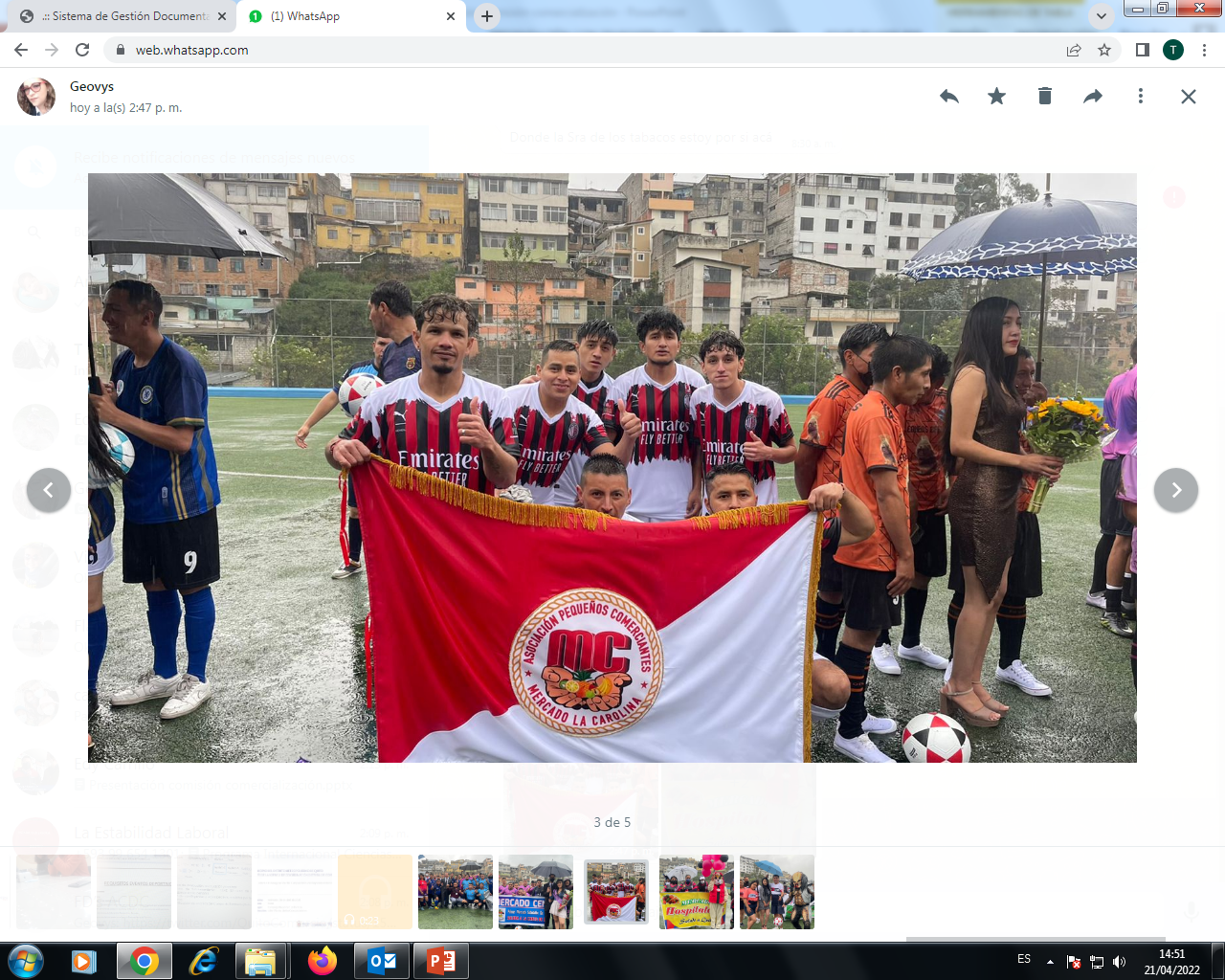 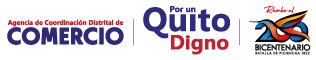 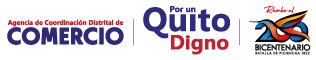 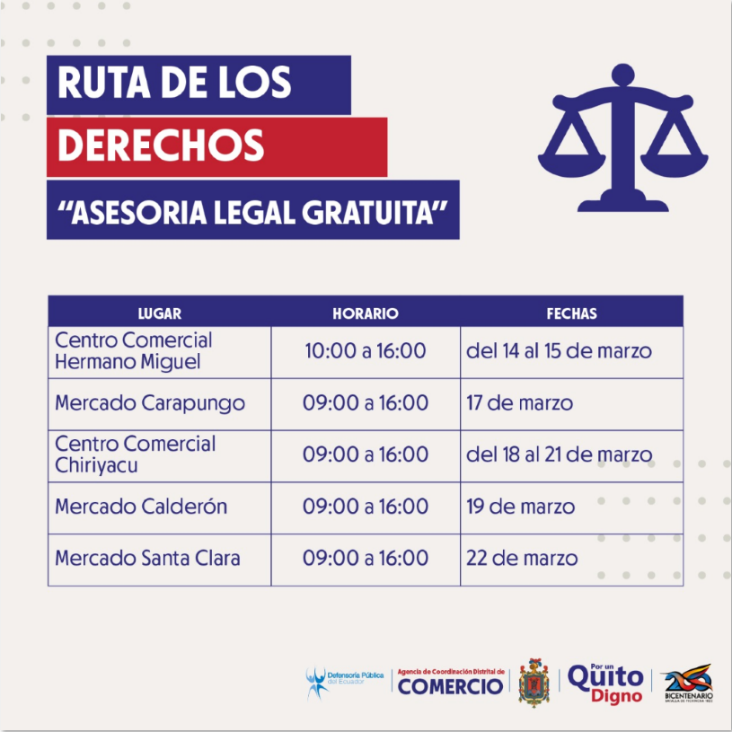 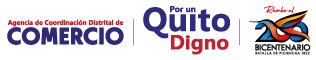